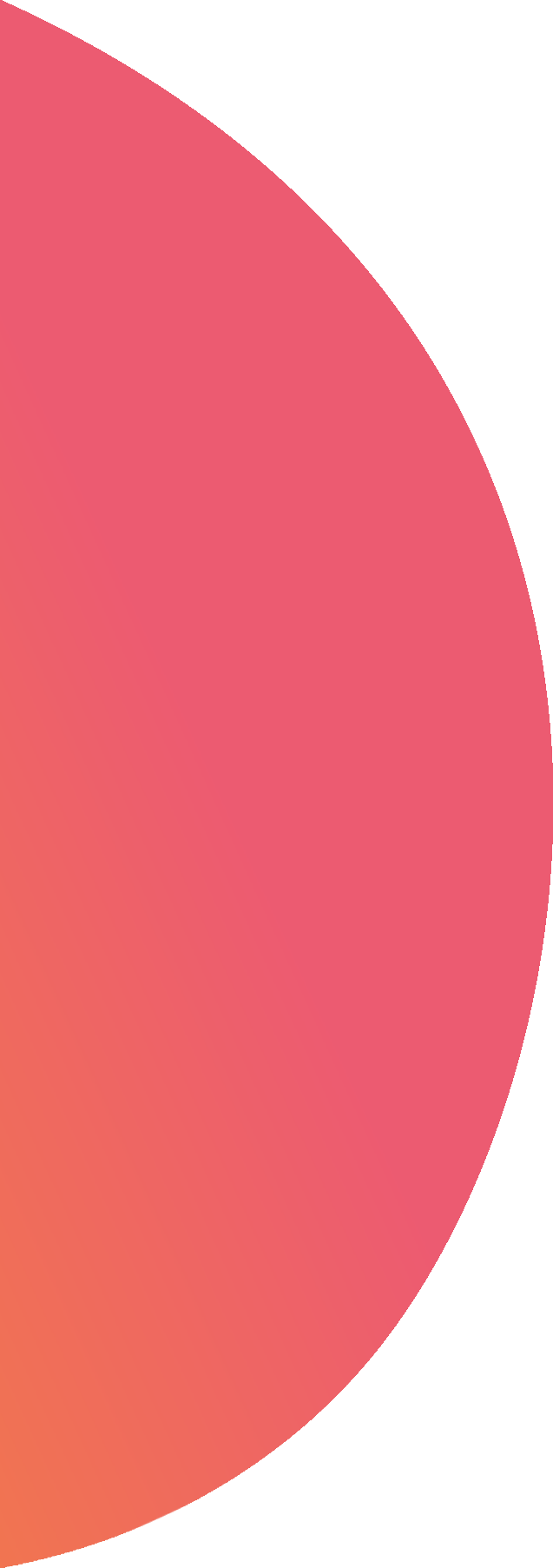 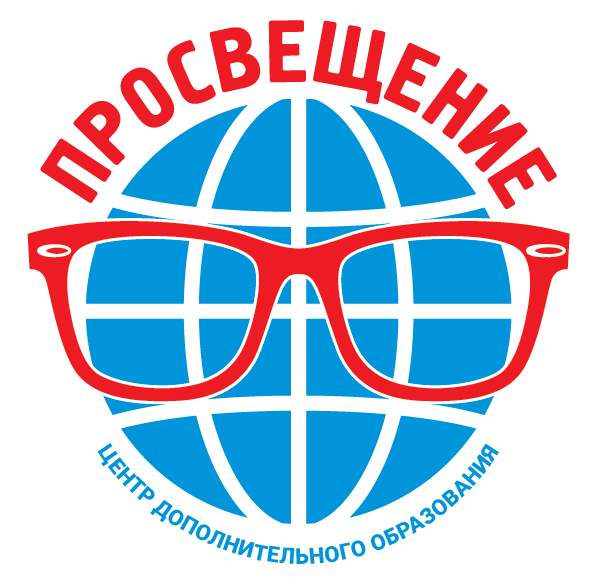 ПАНЕЛЬ МЕТОДИК И ТЕХНОЛОГИЙ ОБРАЗОВАТЕЛЬНОЙ ПРАКТИКИ
Дополнительная общеобразовательная общеразвивающая программа 
«Мир профессий: мое настоящее и будущее»


Краснодарский край, город-курорт Сочи
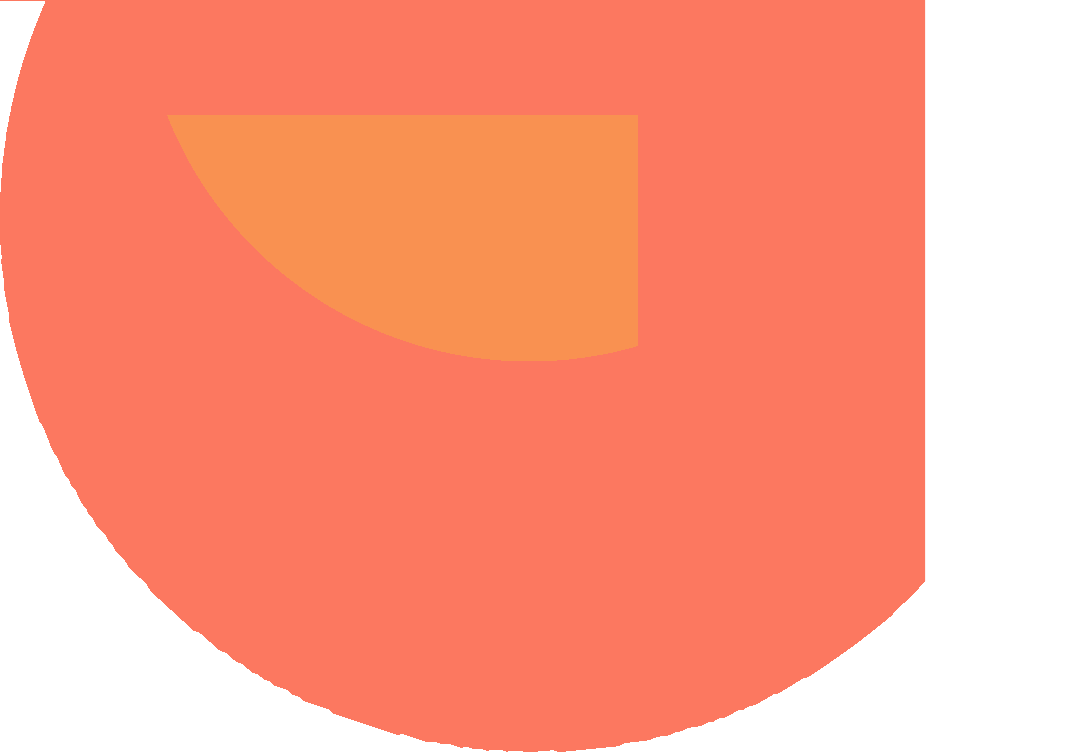 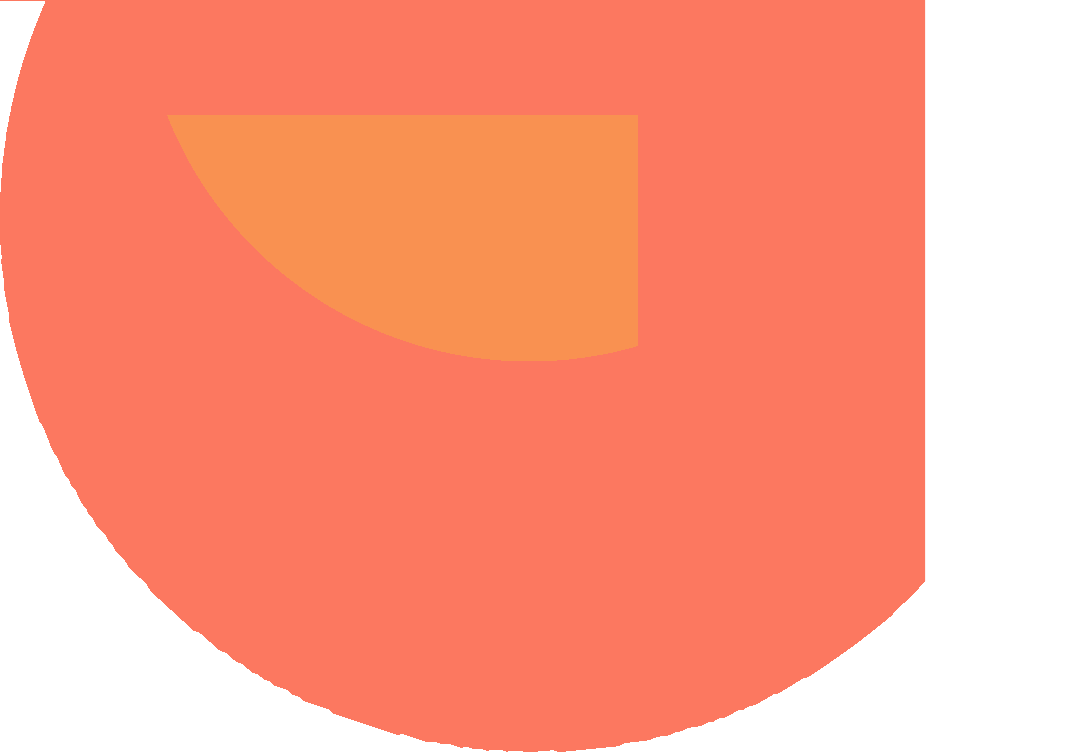 Дополнительная общеобразовательная общеразвивающая программа «Мир профессий: мое настоящее и будущее»
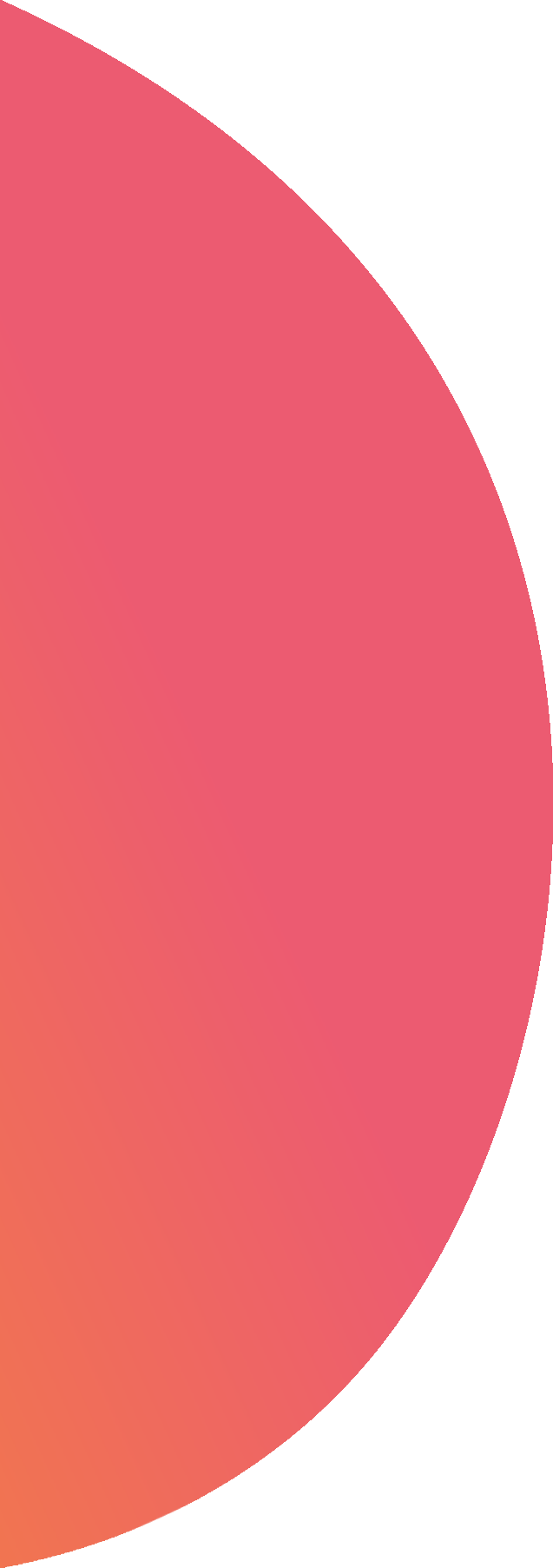 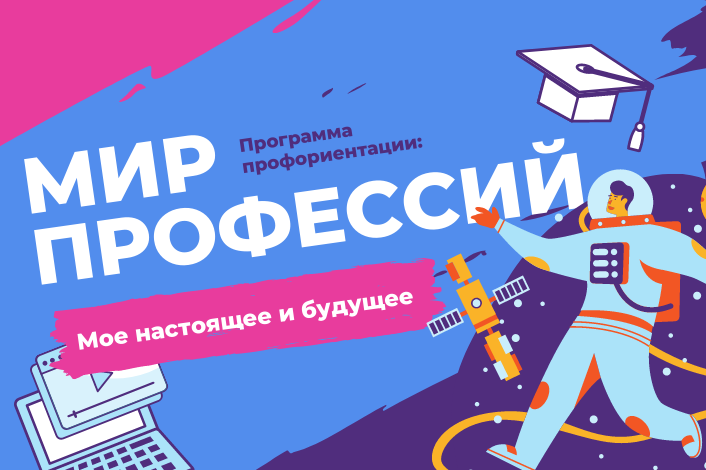 Теория
Тесты 
Активные игры, упражнения
Дидактические материалы
Электронные тетради
Активизация работы в сфере профессионального определения старшеклассников
Освоение инструментов для самостоятельного и осознанного выбора профессии
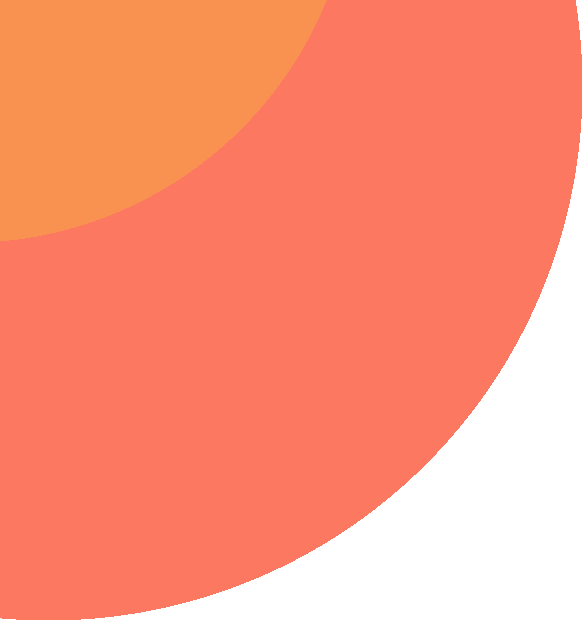 Программа сочетает аудиторный и дистанционный формат обучения
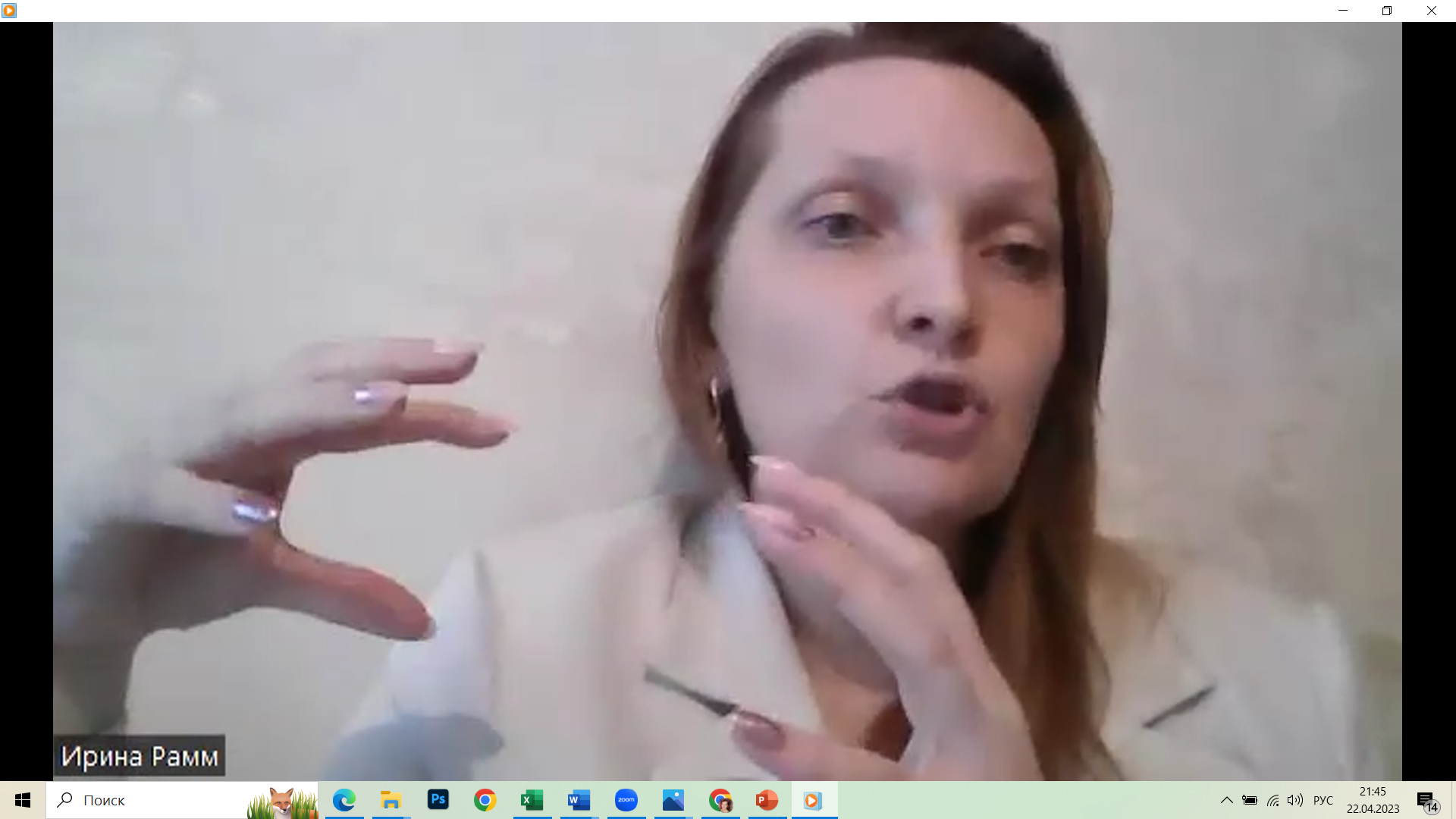 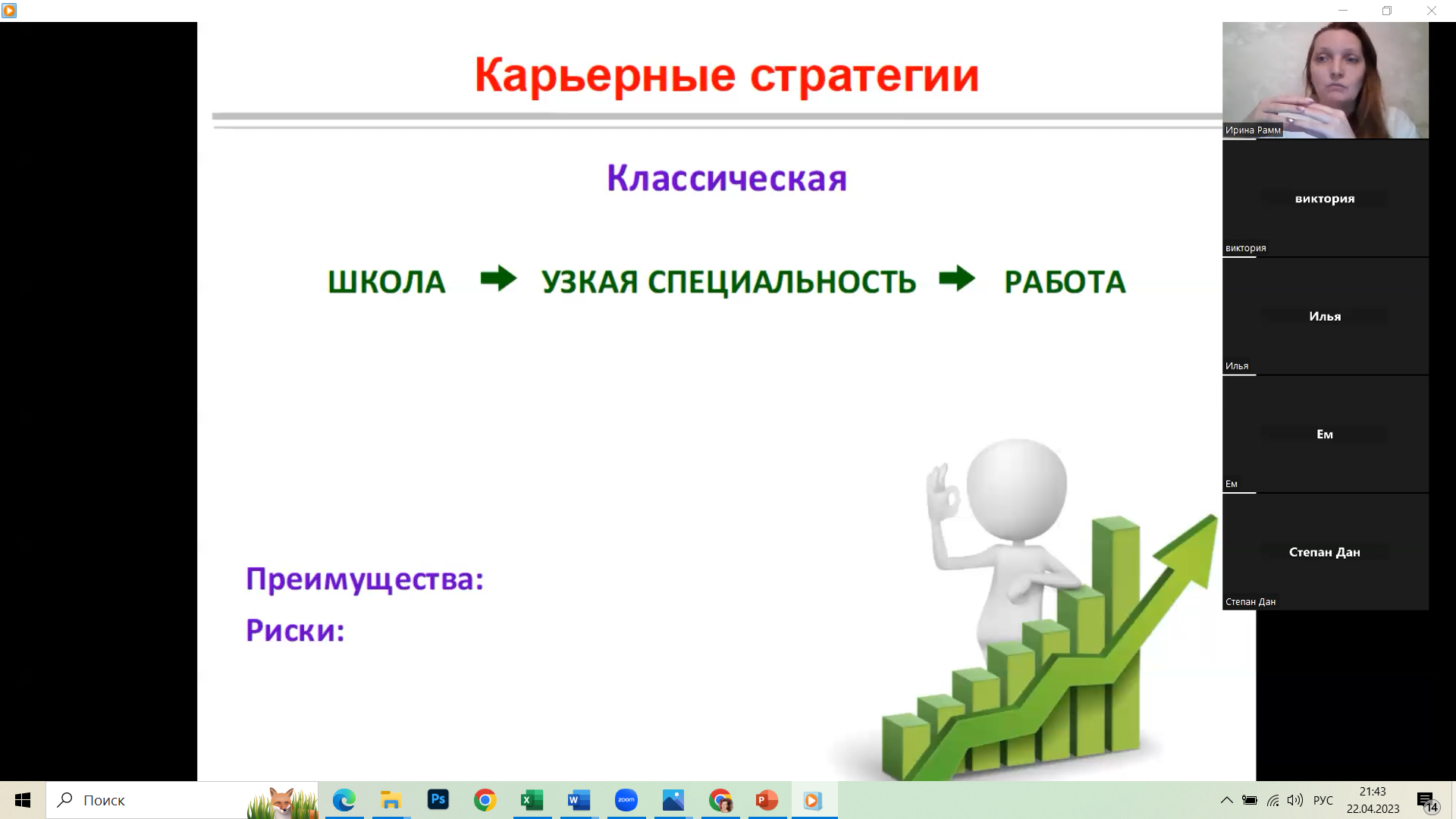 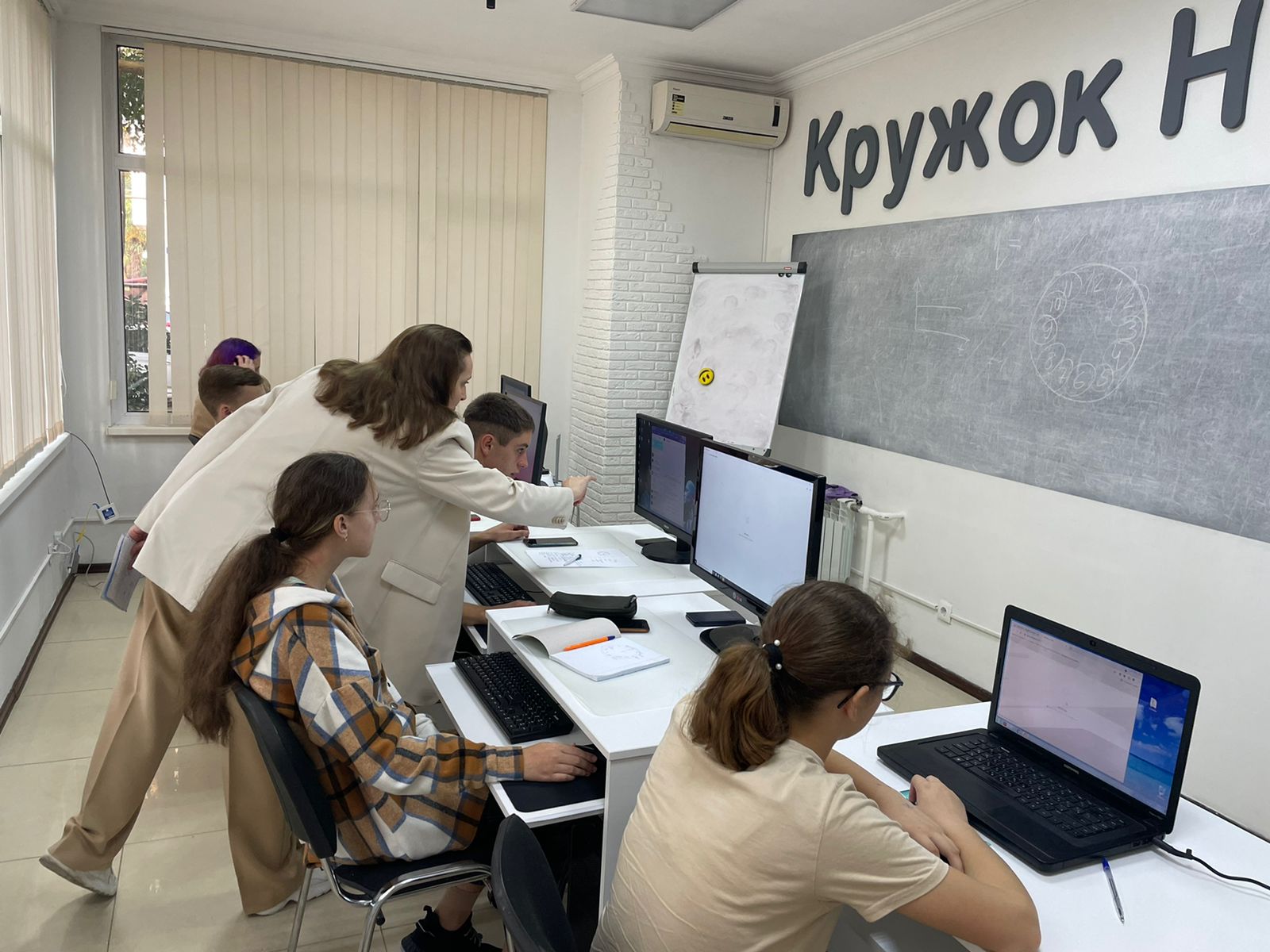 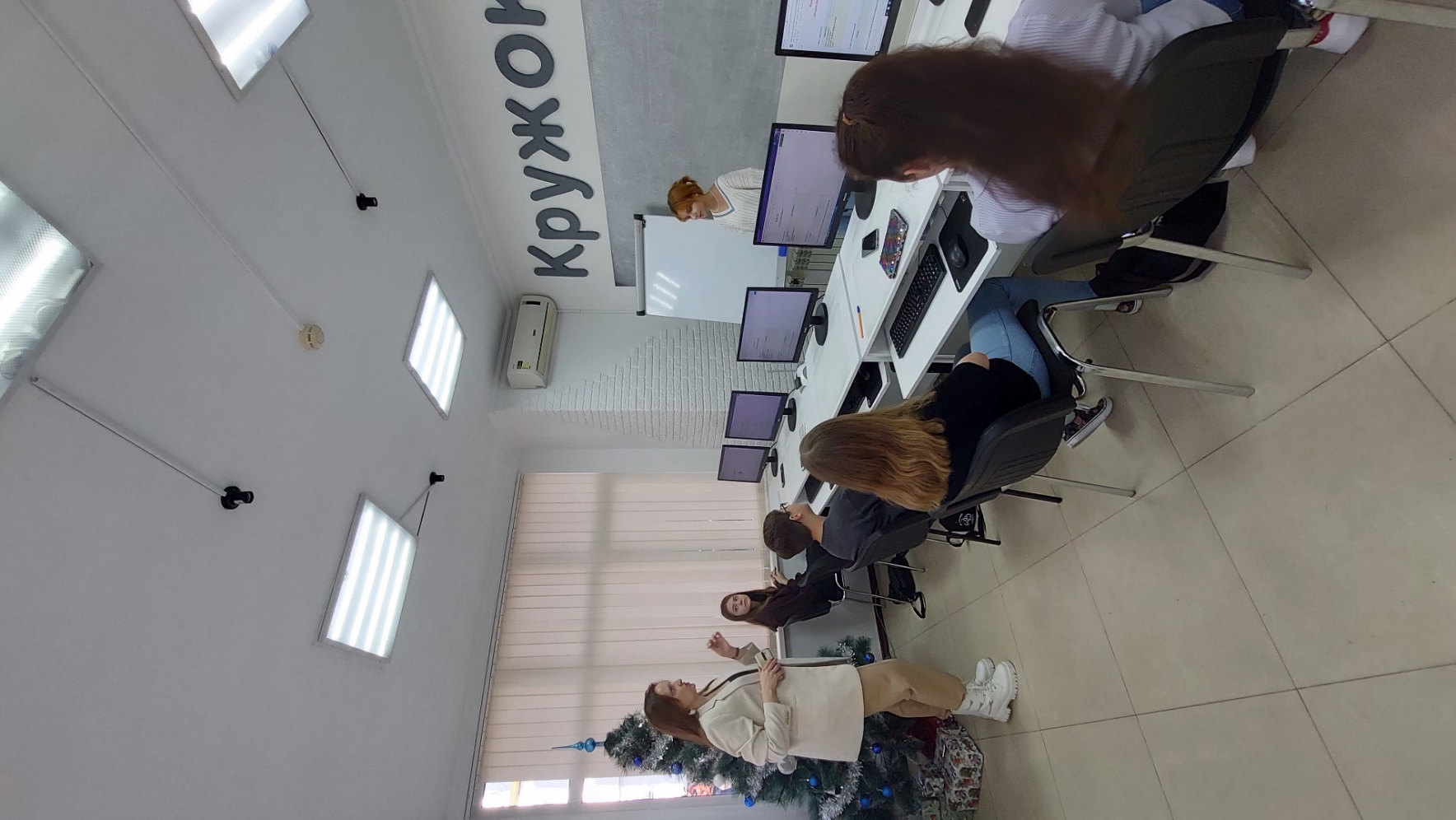 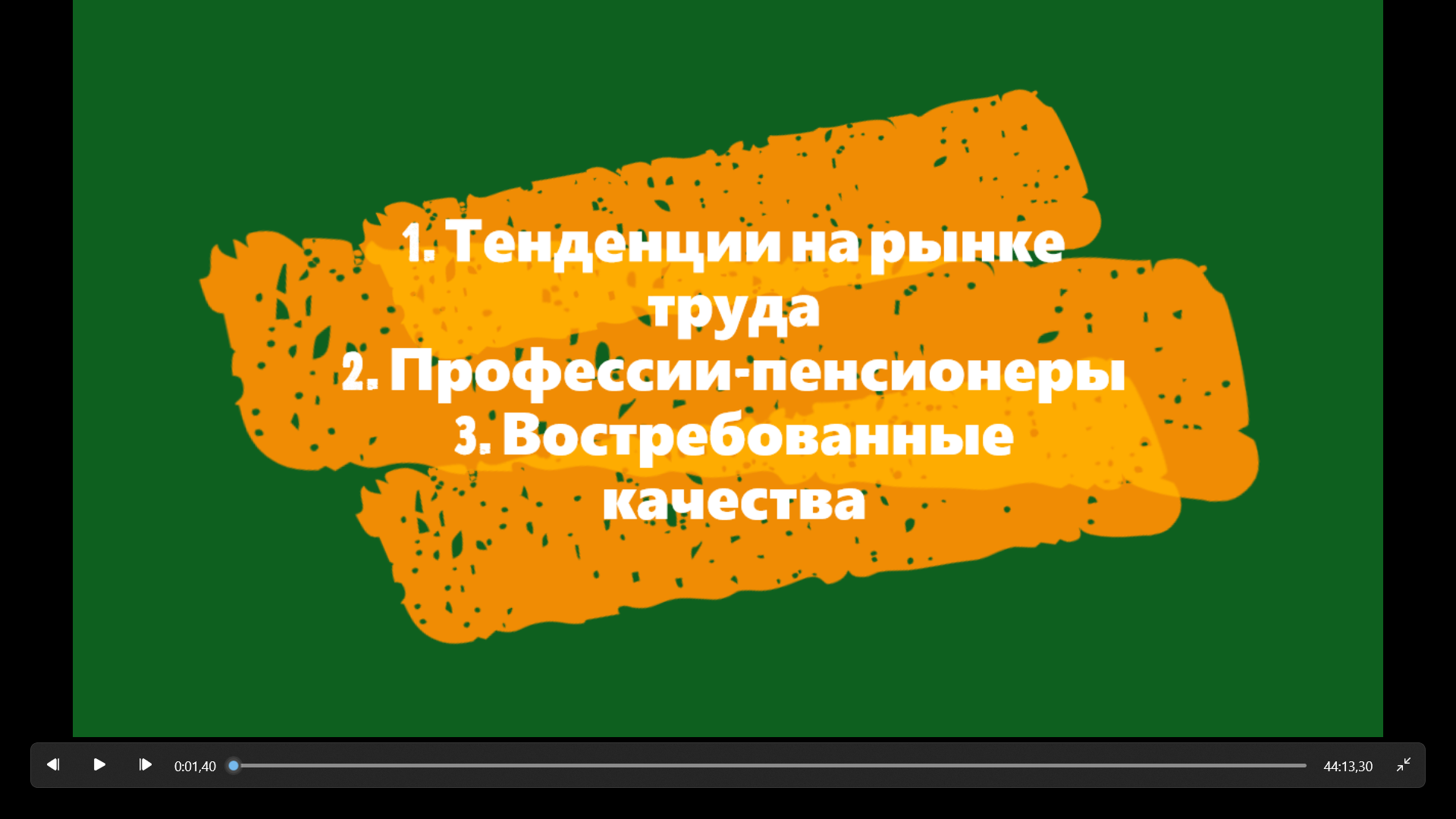 Большую часть программы составляют игровые методики, позволяющие освоить материал на практике, а также сформировать различные коммуникативные и аналитические навыки
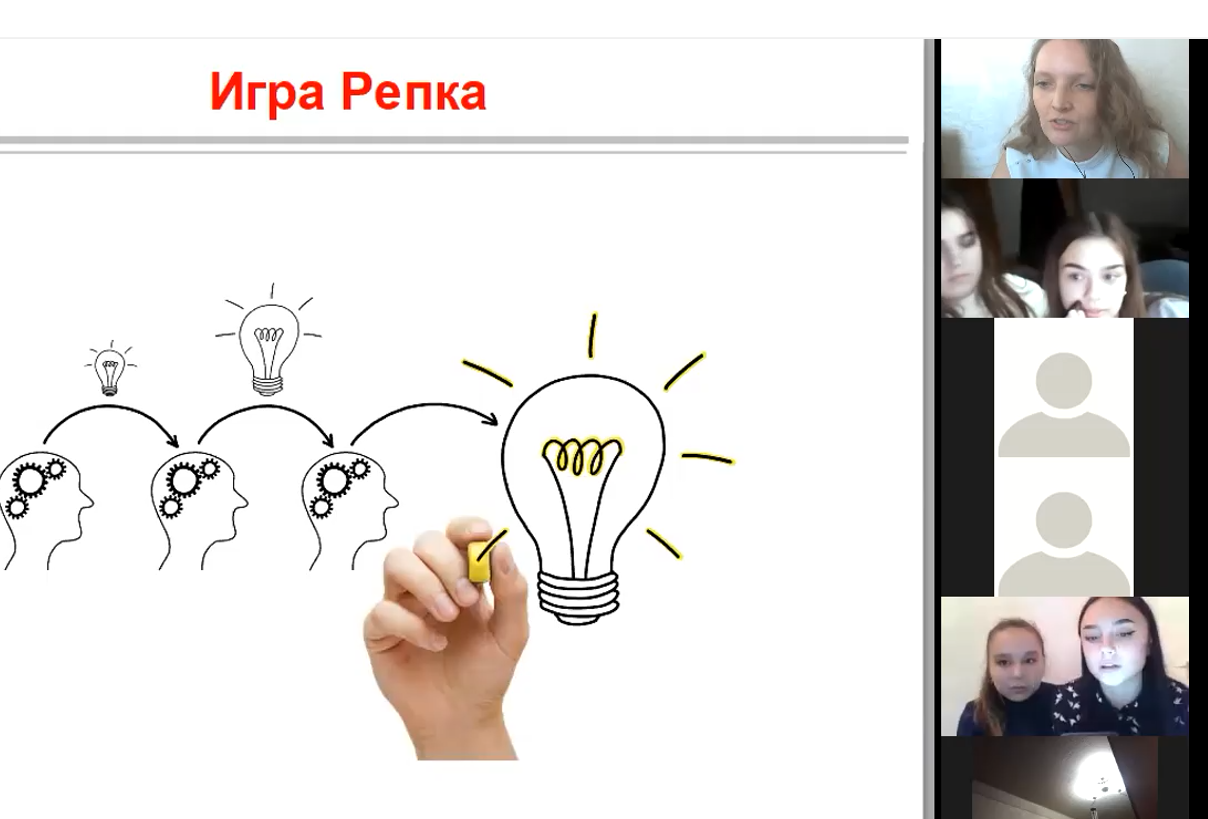 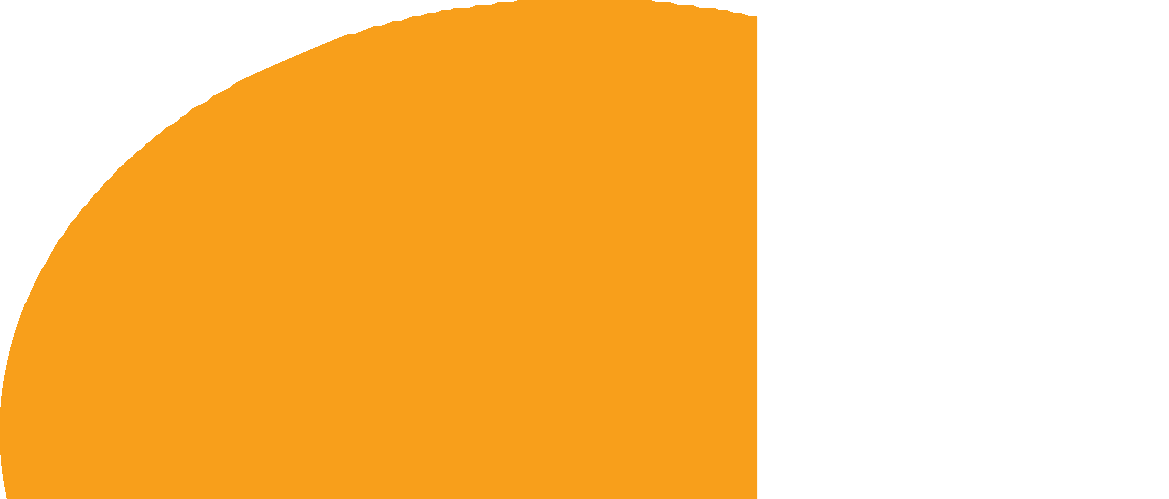 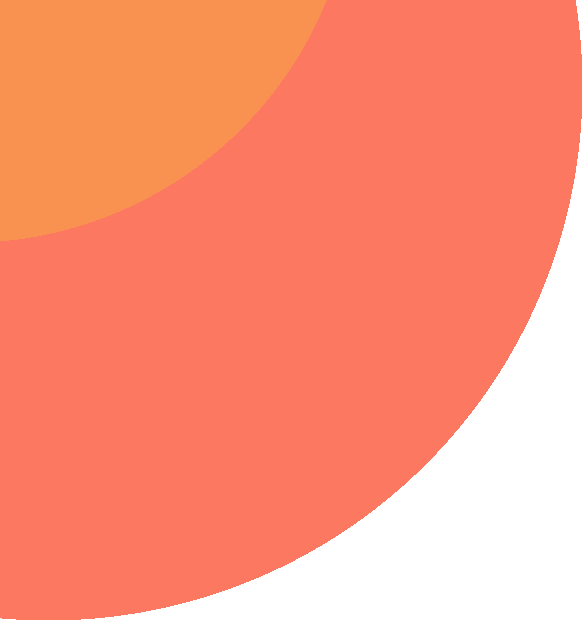 Использование разработанной для курса электронной тетради позволяет сконцентрировать результаты обучения в одном источнике
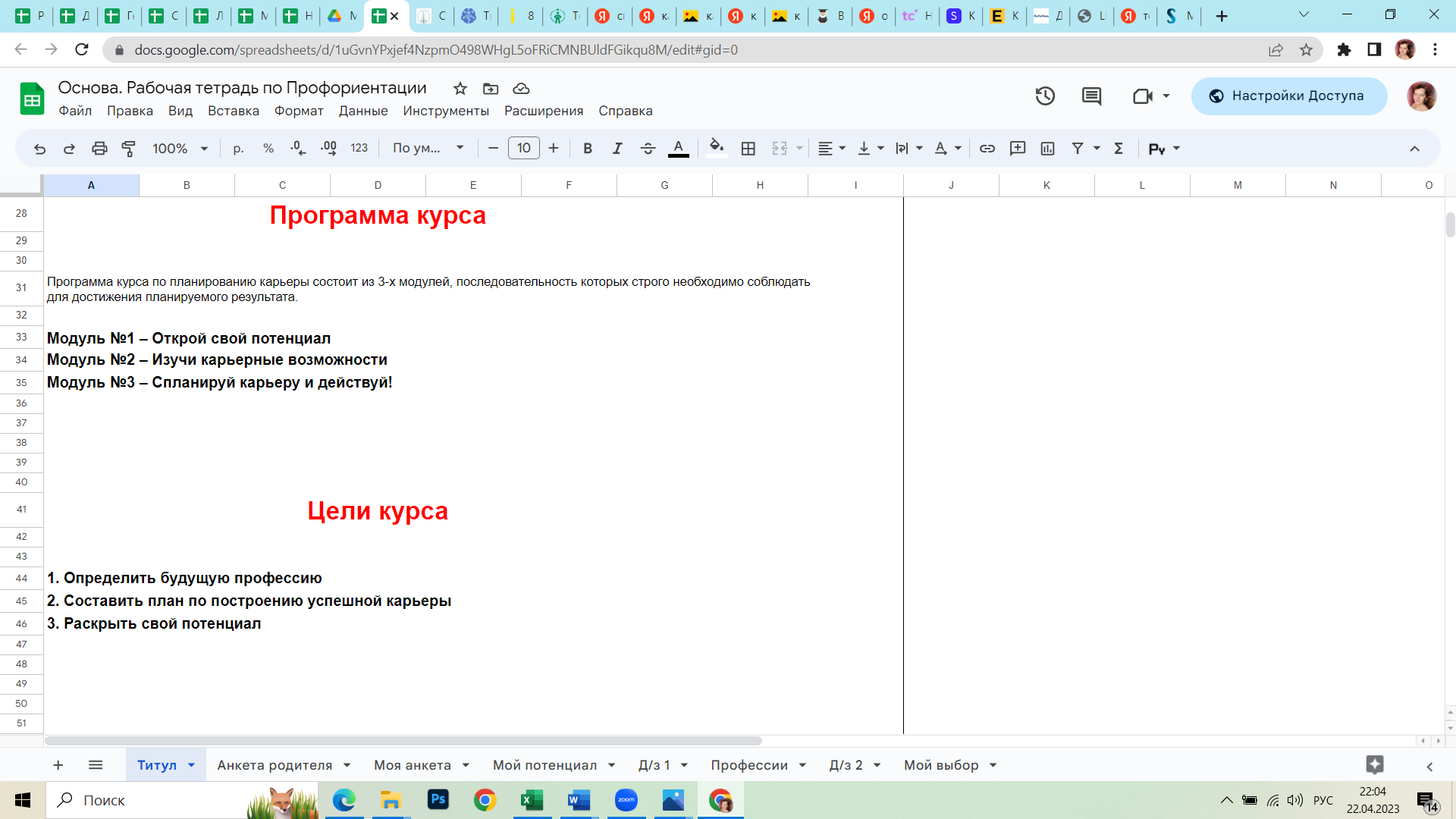 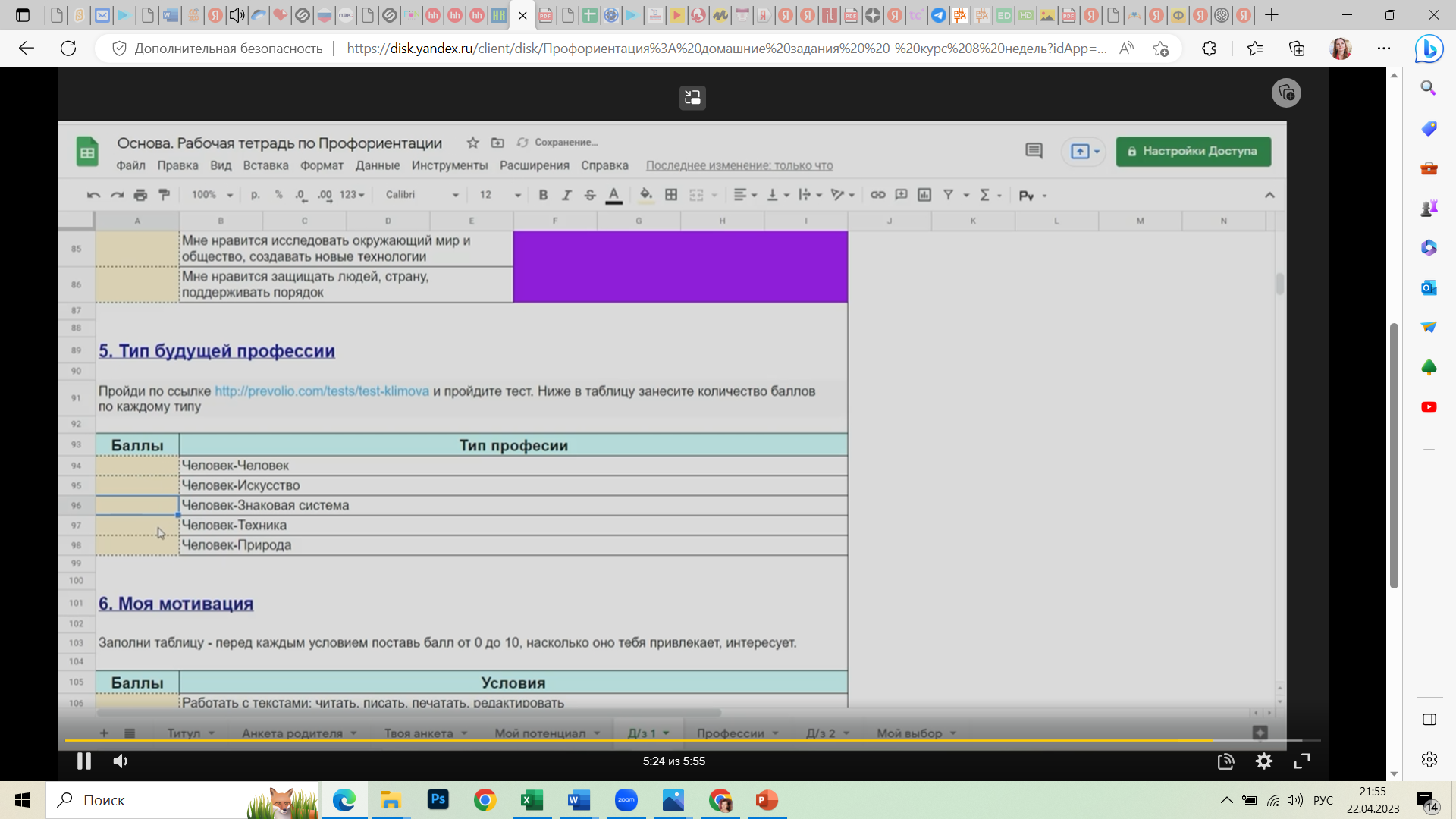 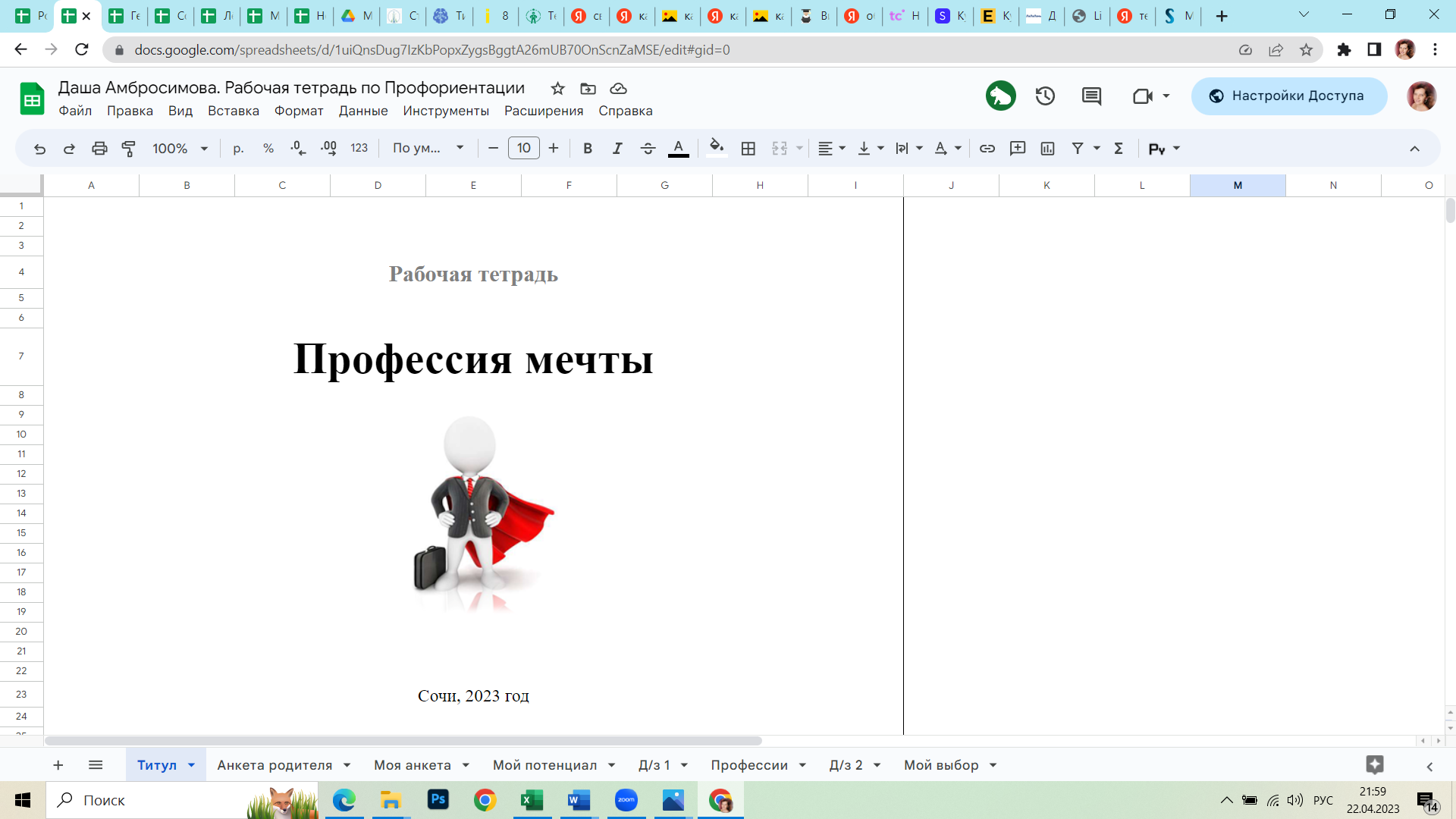 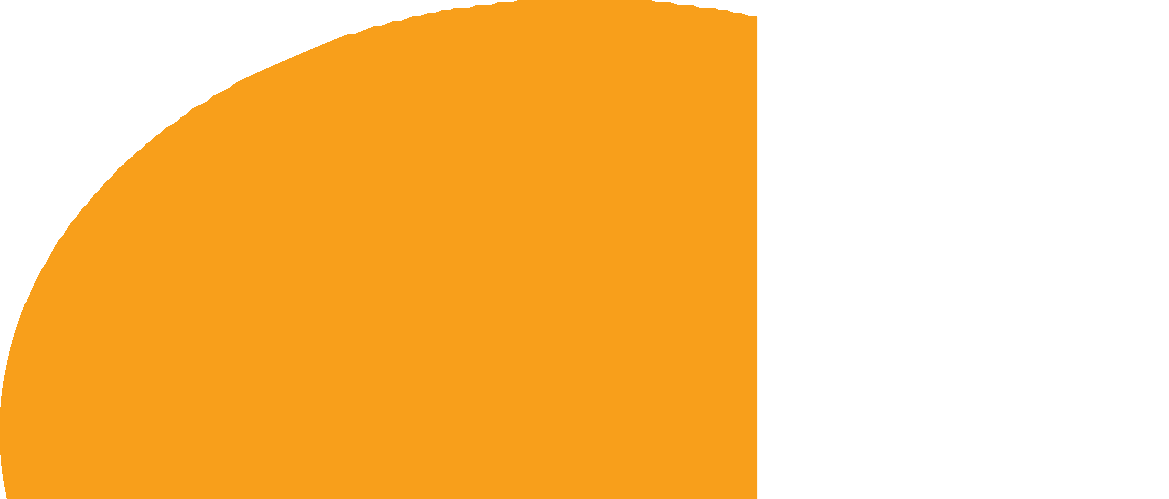 электронную тетрадь нельзя забыть дома или потерять
при наличии электронной тетради педагог имеет возможность оперативно включаться в результаты работы обучающегося – дистанционно отвечать на возникшие вопросы или скорректировать выполнение задания
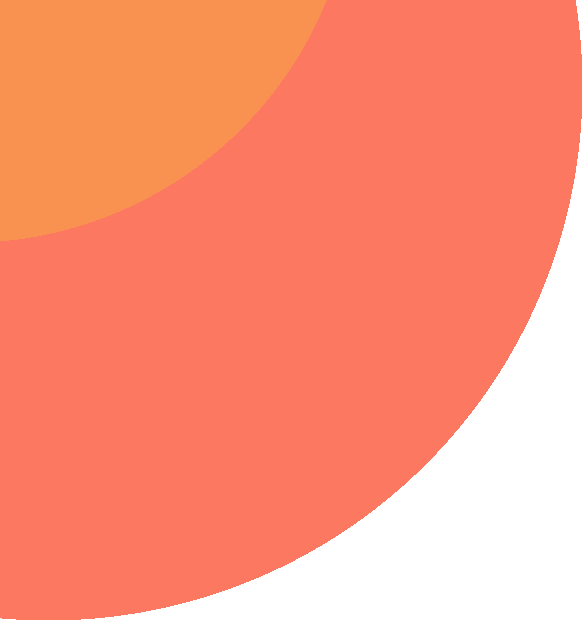 Программа реализуется с участием сетевых предприятий-партнеров и носителей профессий
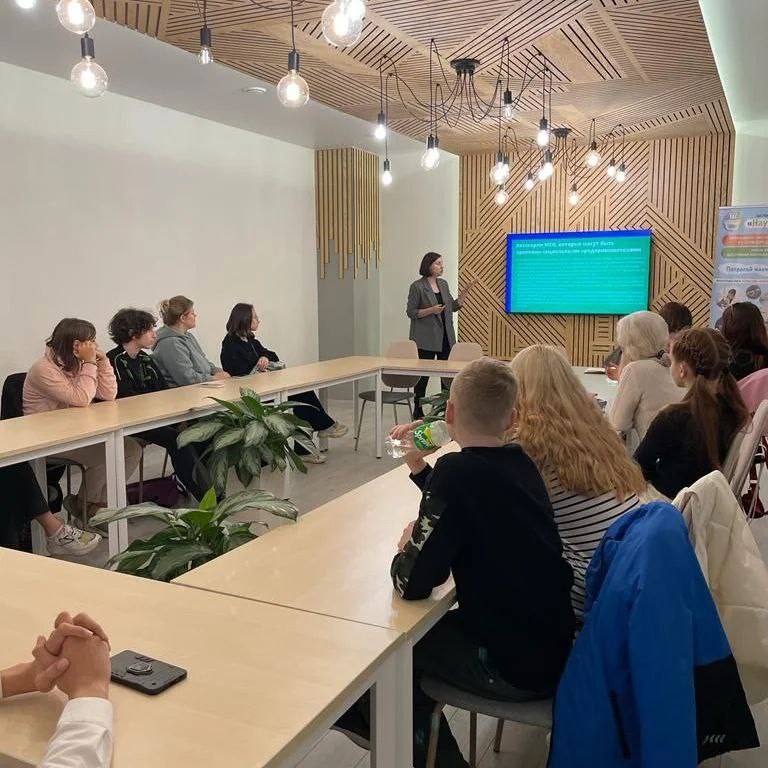 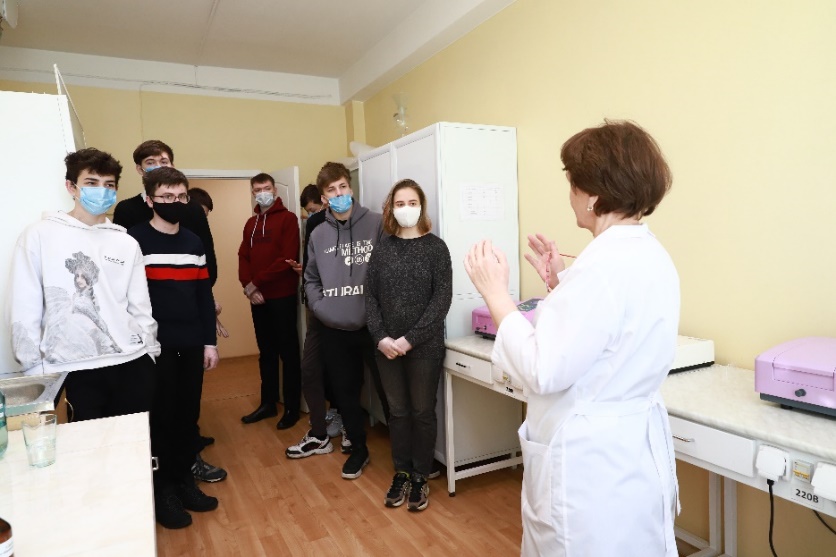 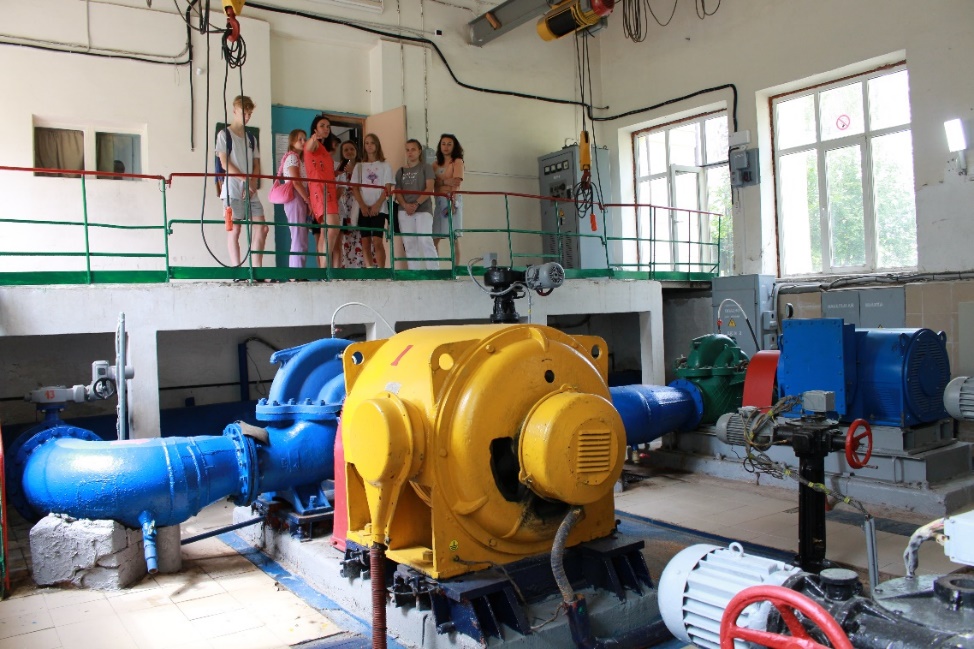 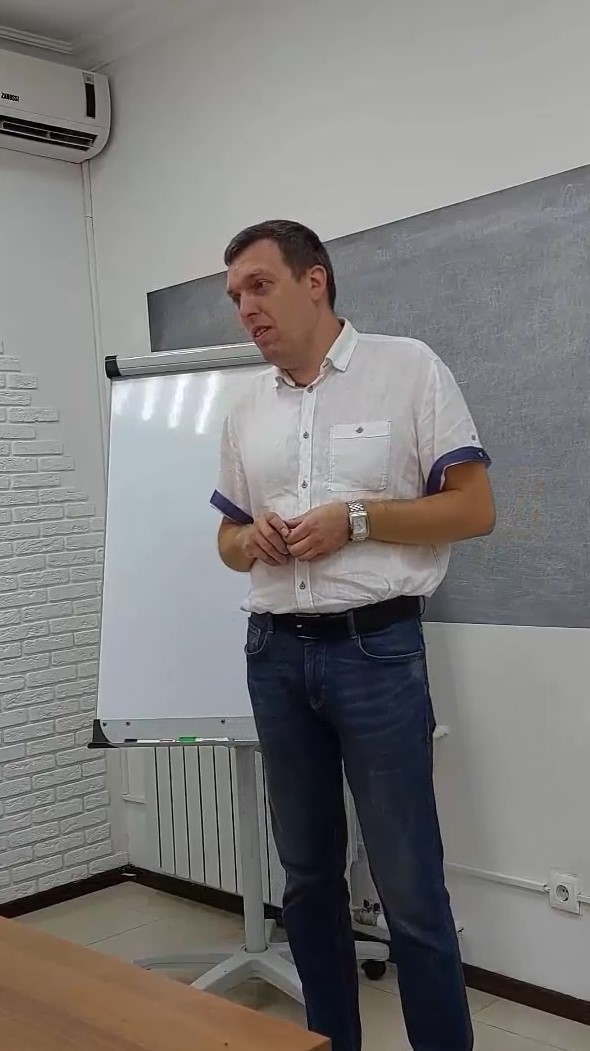 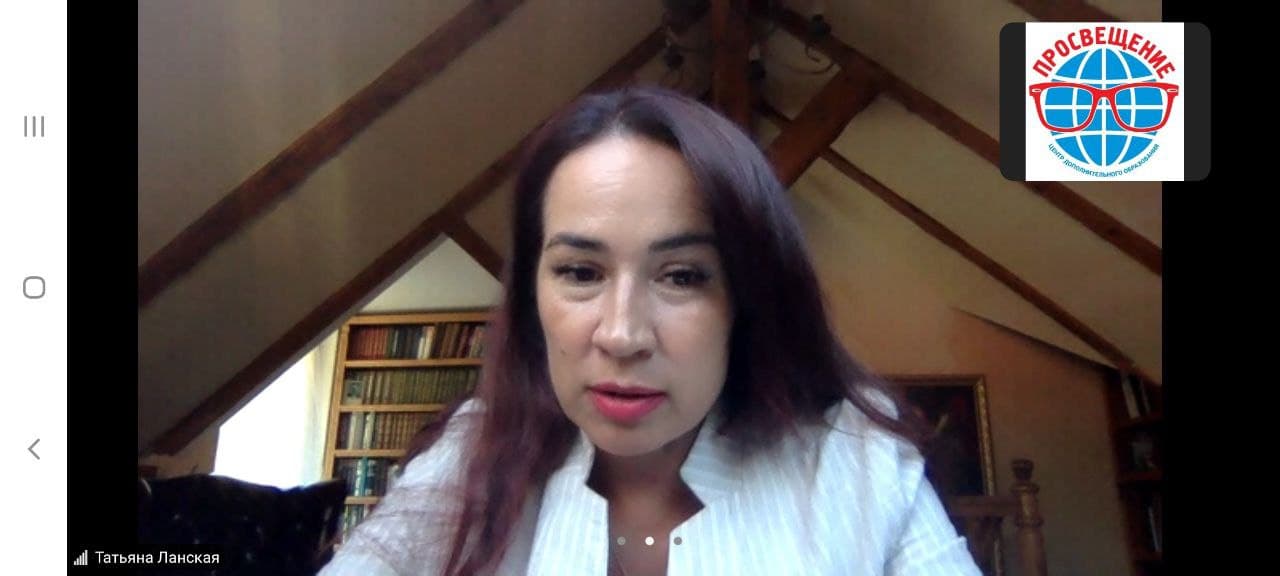 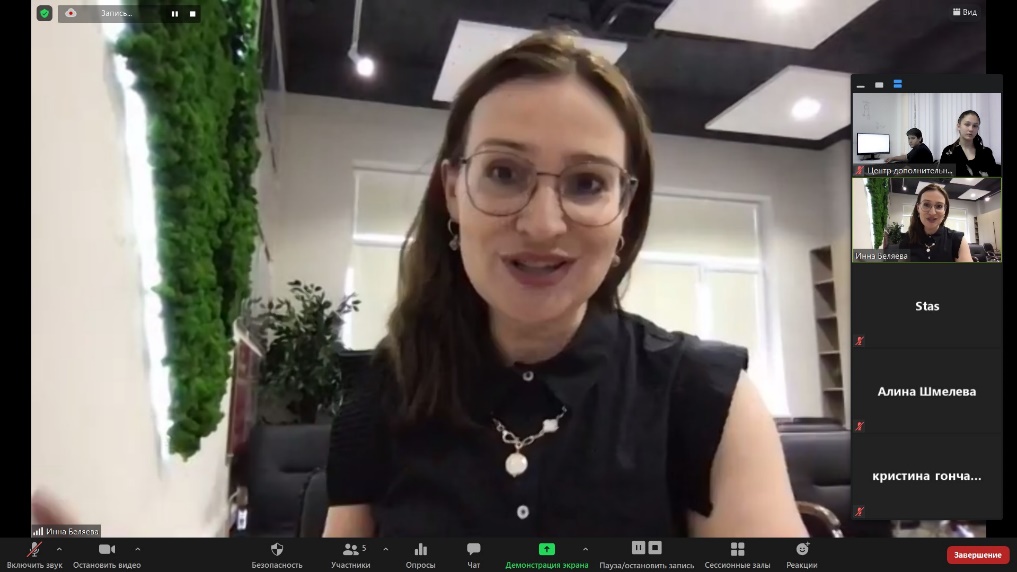 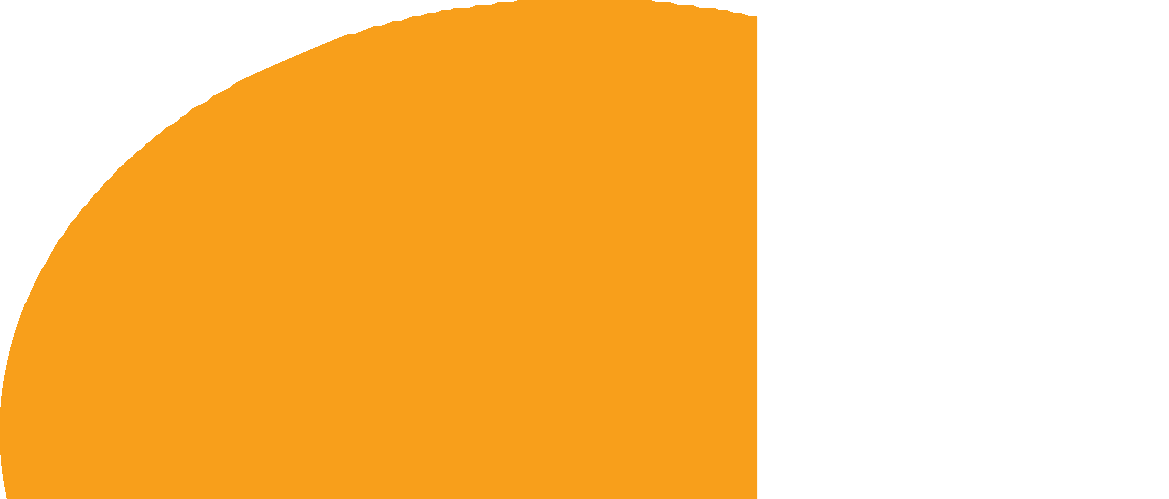 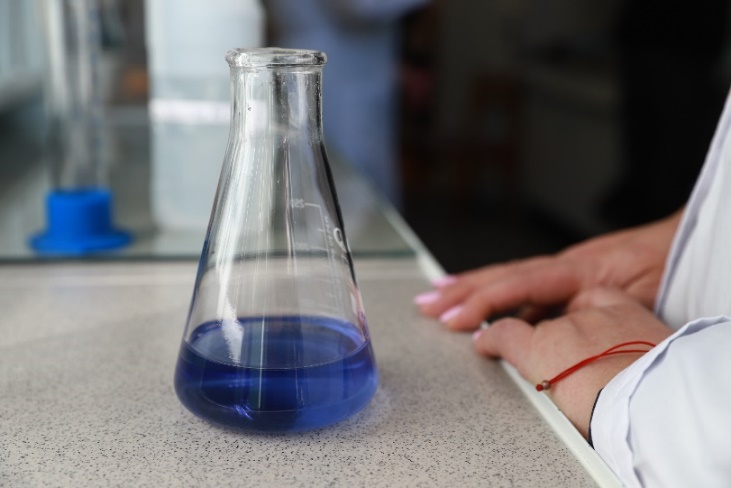 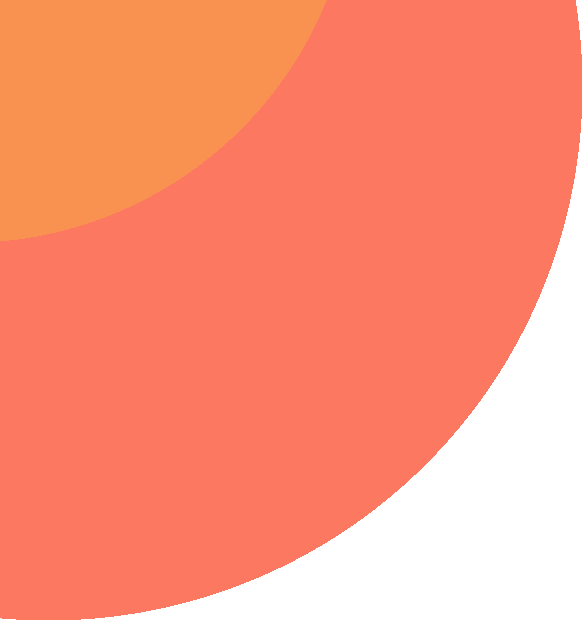 В программе используются разнообразные тесты: на определение профессиональных интересов, на различные личностные характеристики и т.п. (Е.А. Климов, Д. Кейрси, Дж. Барретт и др.)
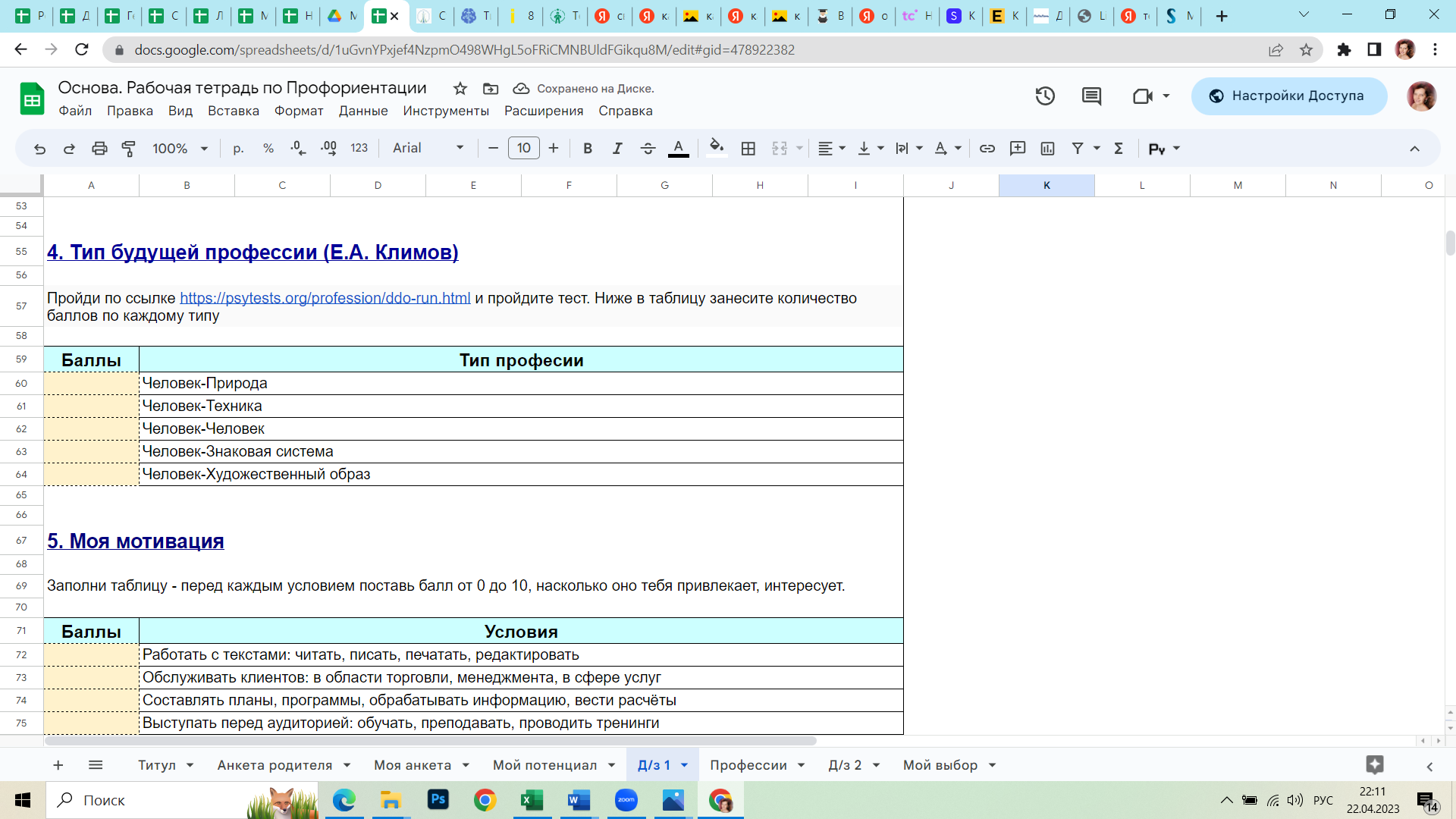 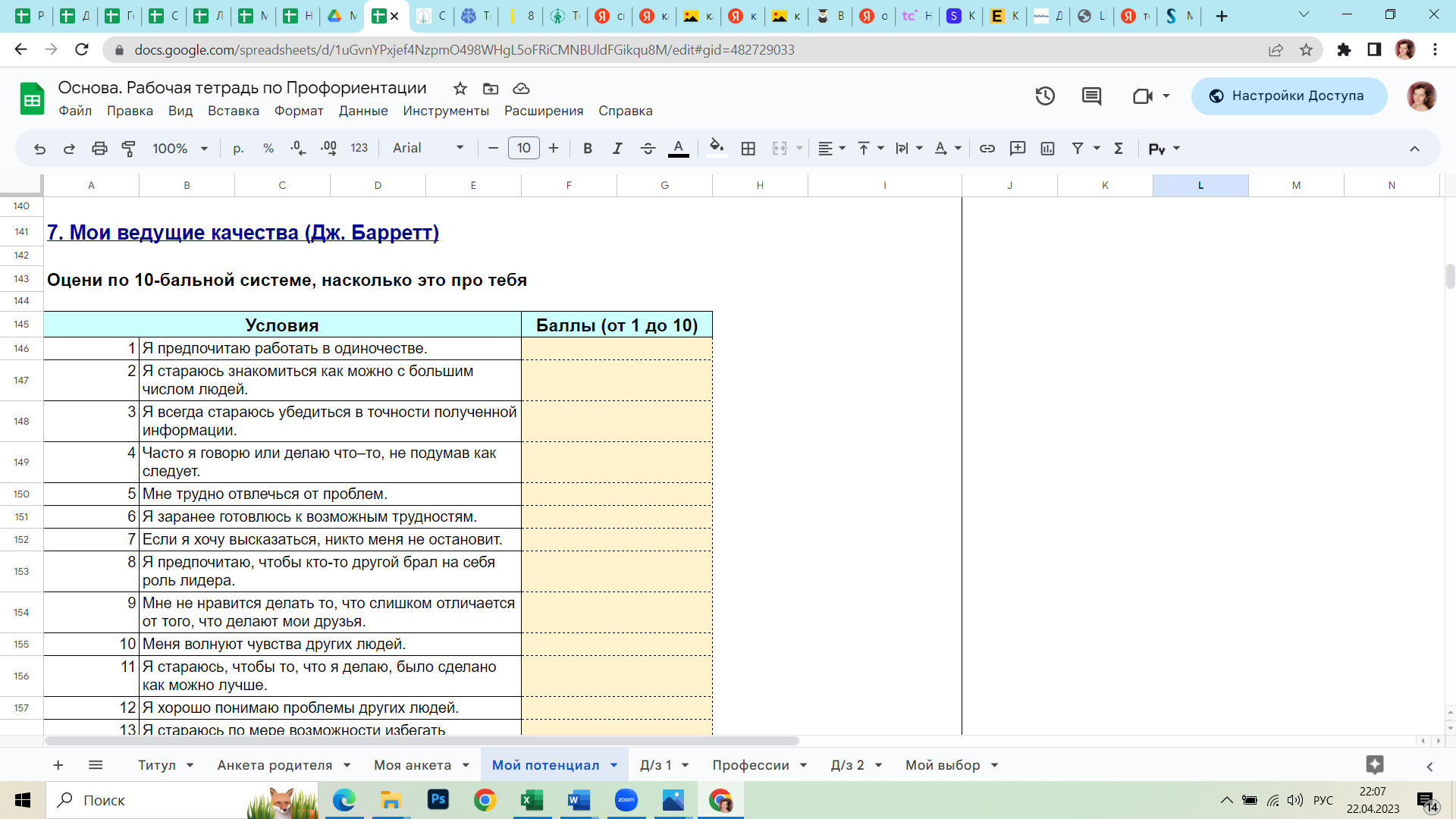 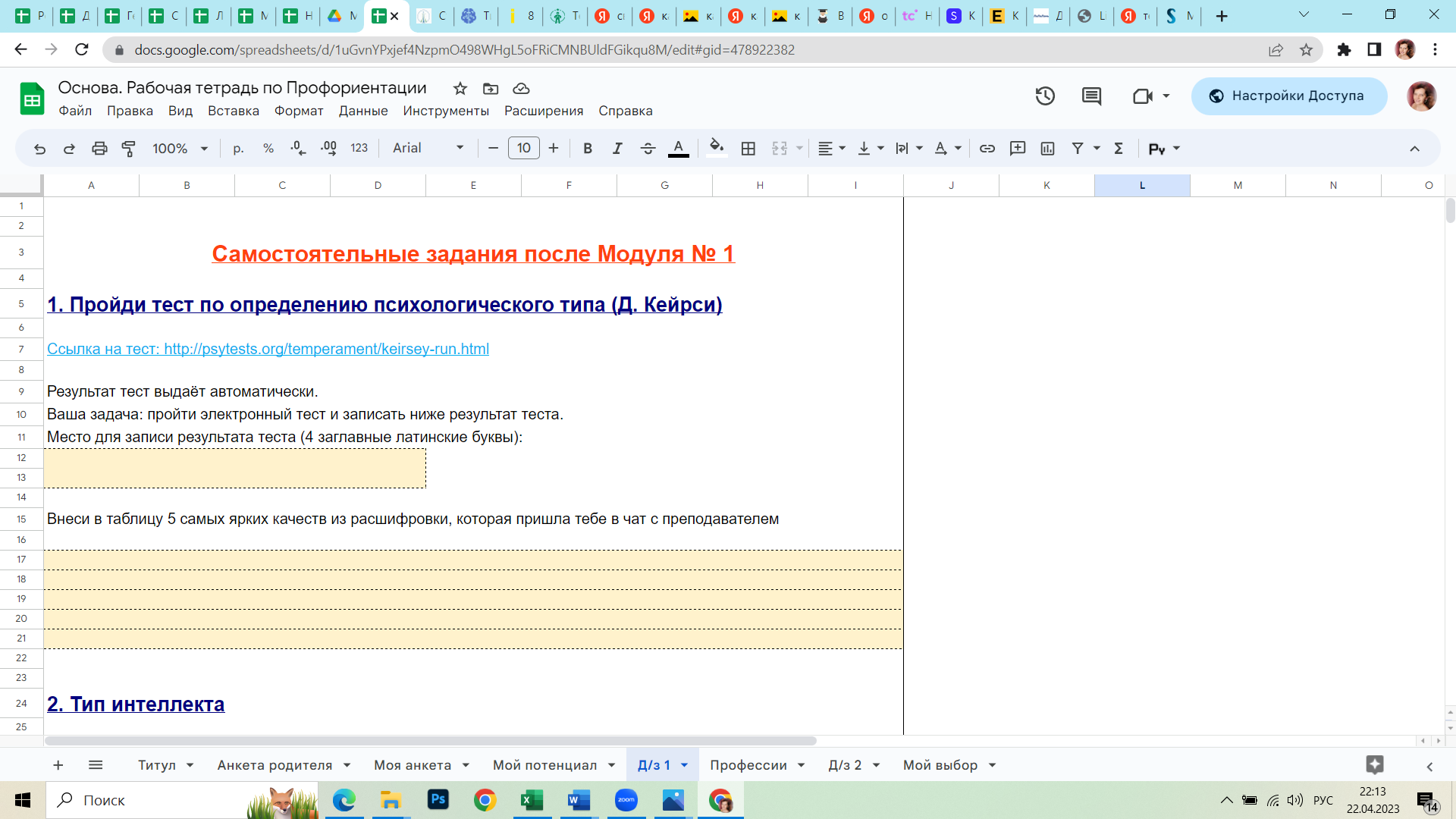 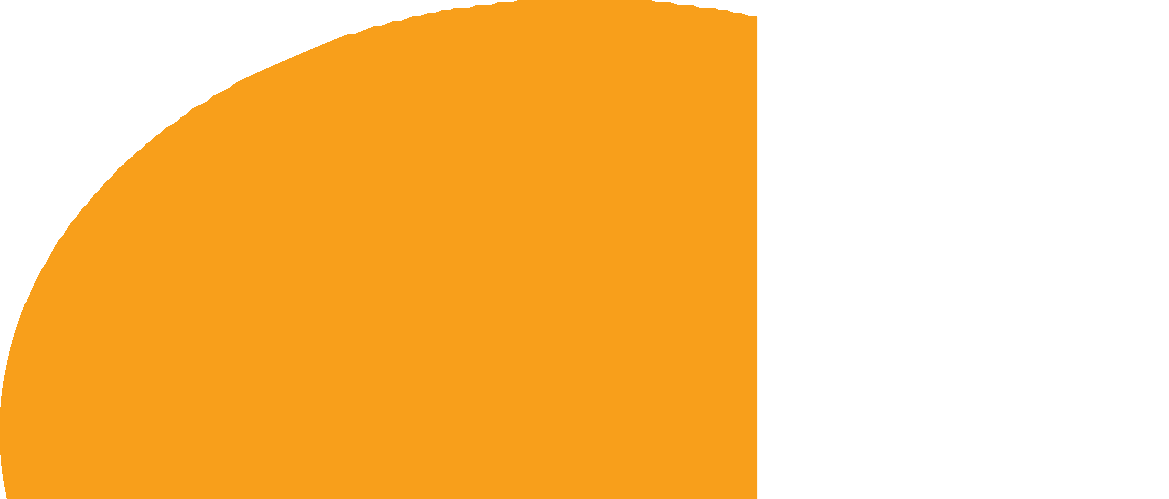 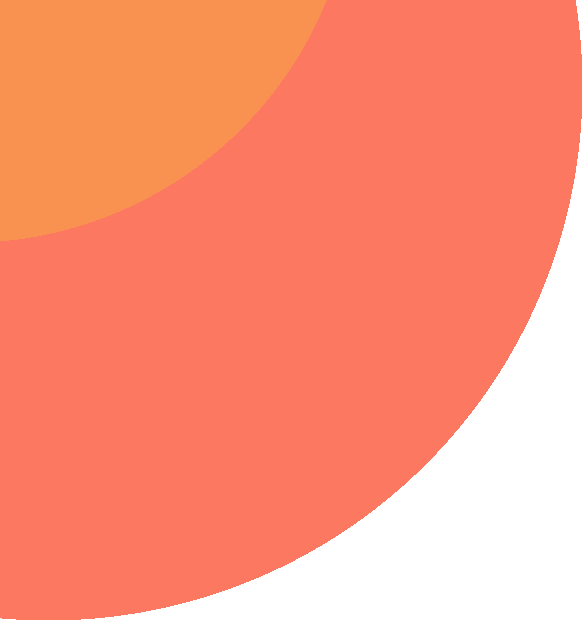 Сочетание логического, творческого и эмпирического подхода
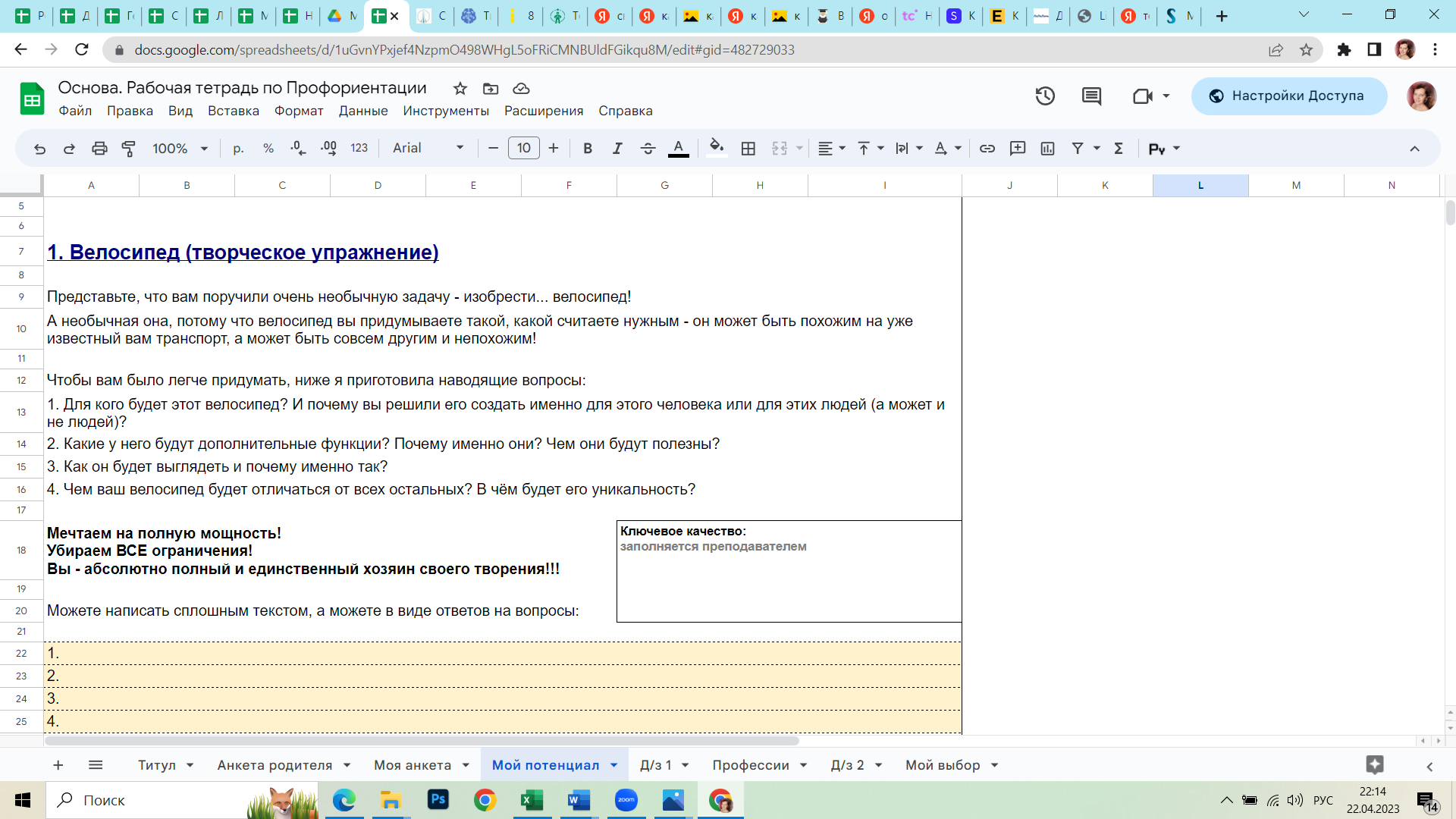 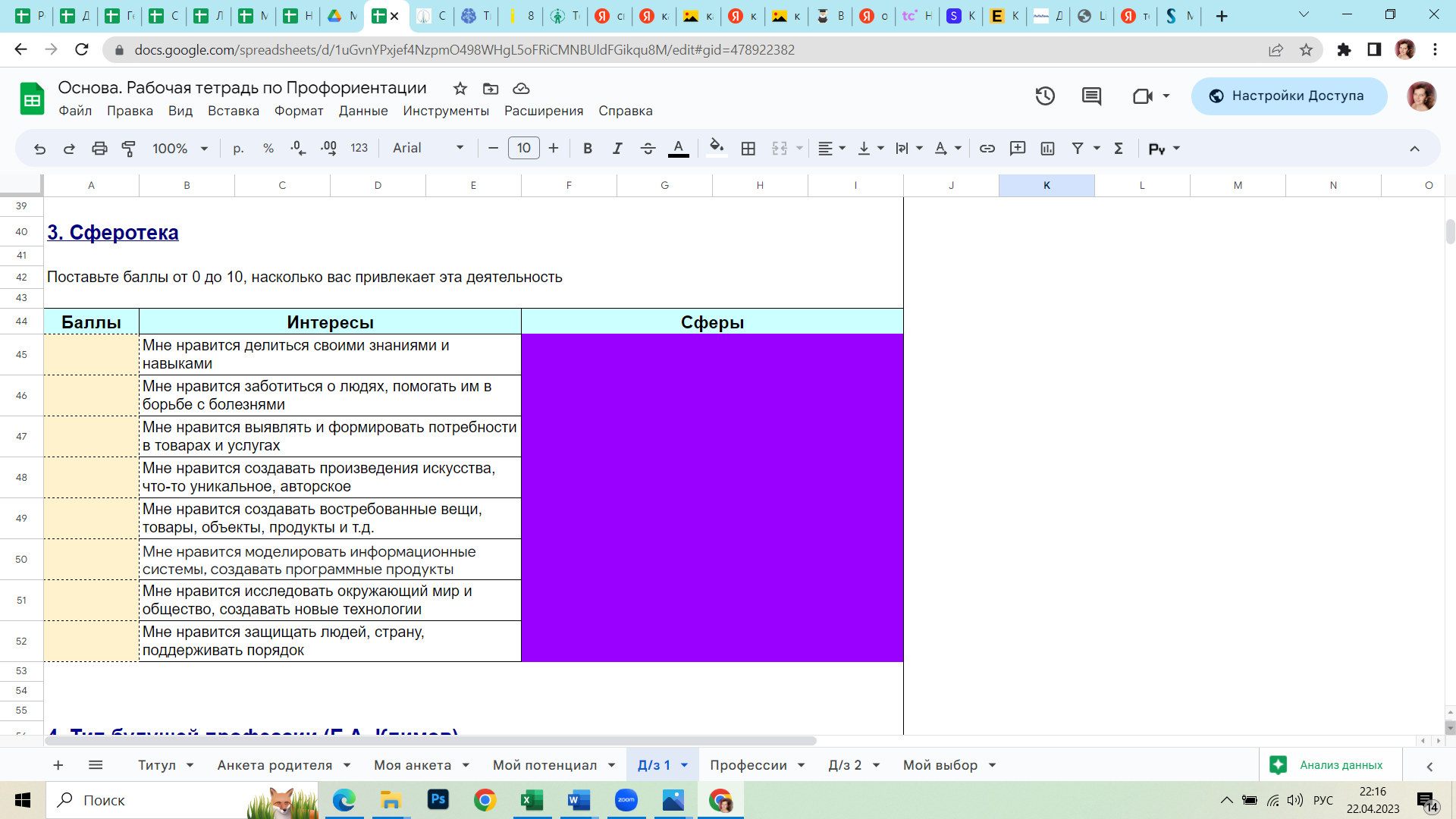 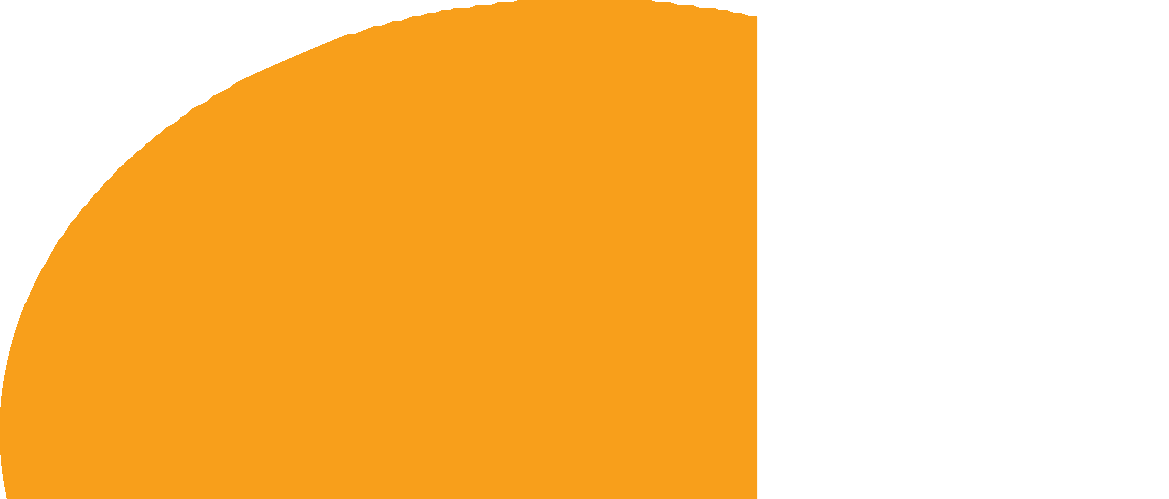 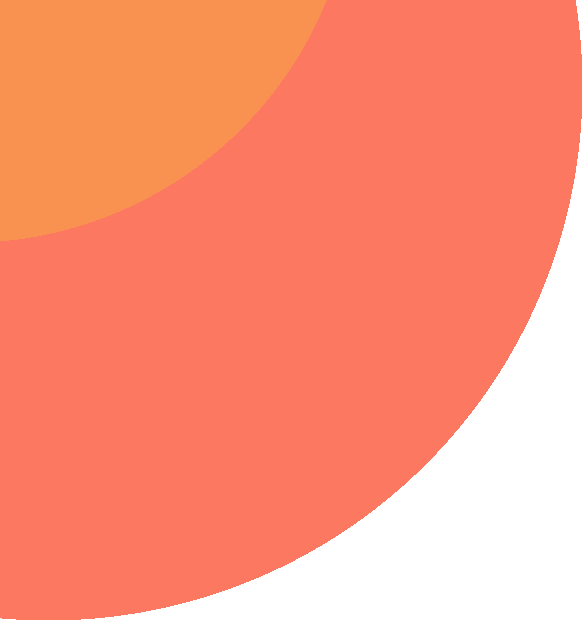 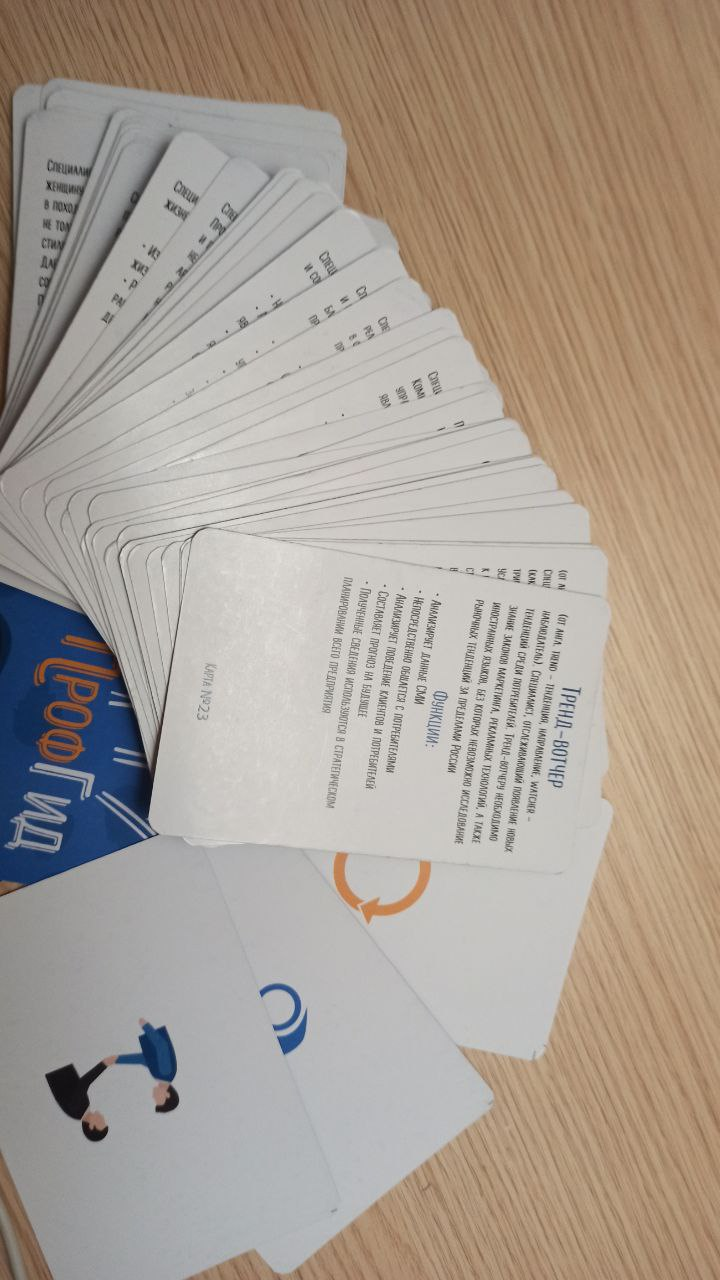 Использование дидактического материала и атрибутов для игр
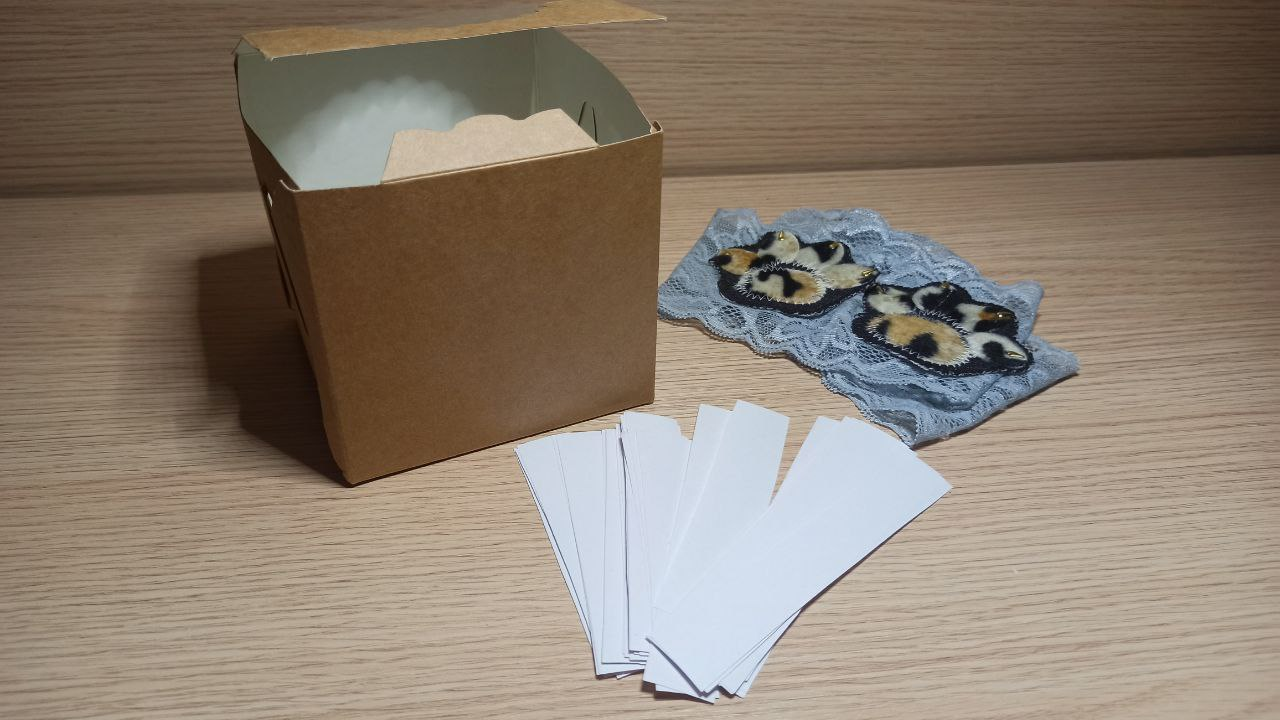 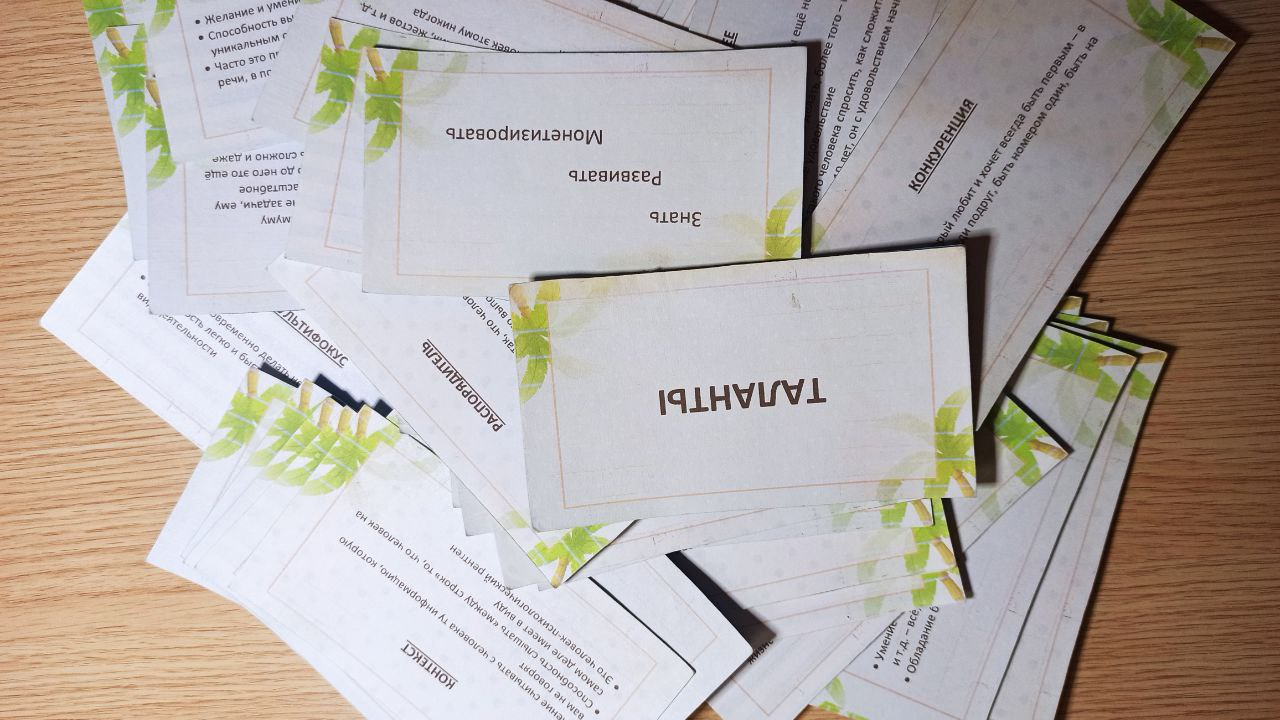 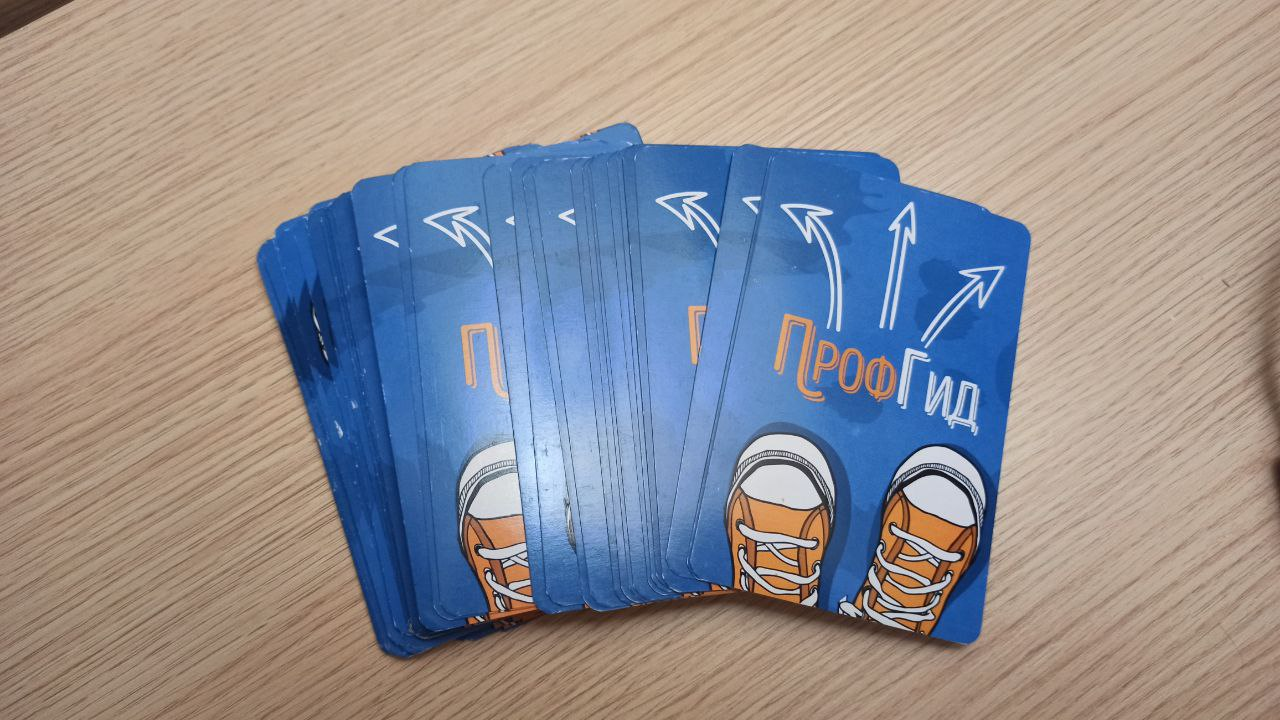 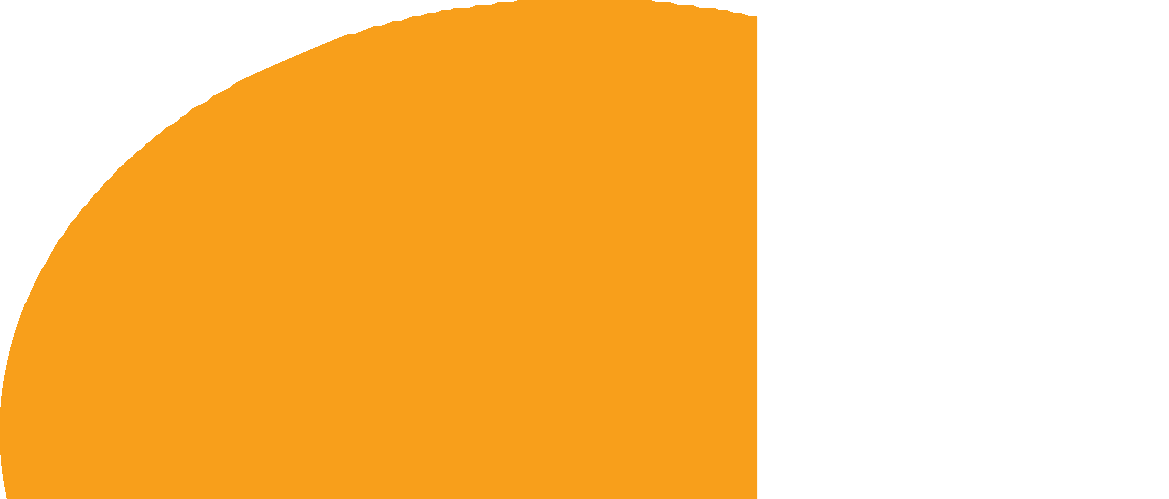 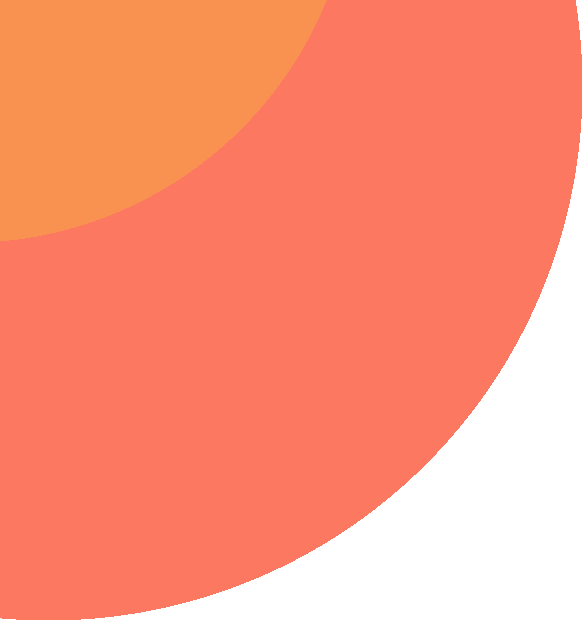 Образовательные достижения учащихся
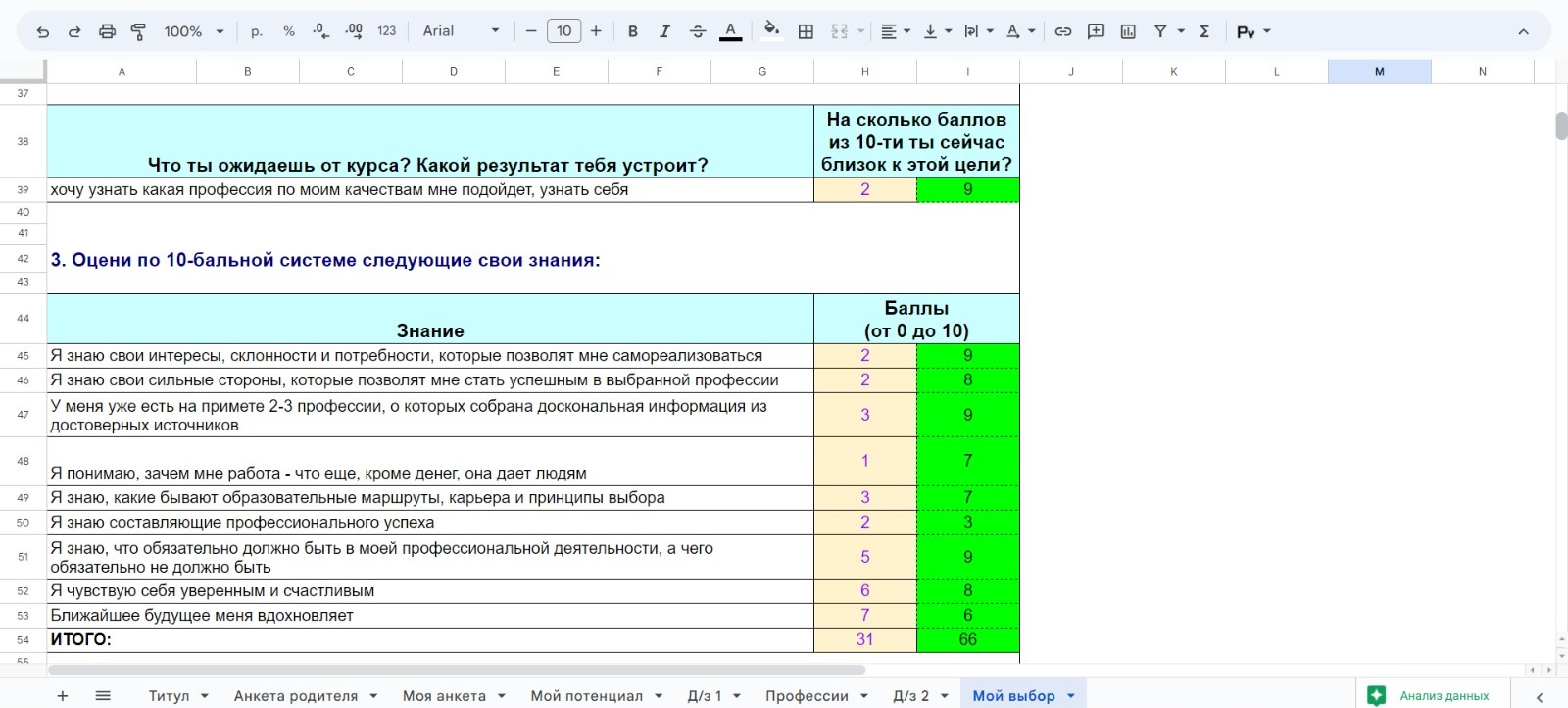 Отвечая на вопросы в конце курса, обучающийся не видит, как он отвечал на эти вопросы в начале курса - они скрыты и открываются преподавателем после проставления баллов в конце курса.
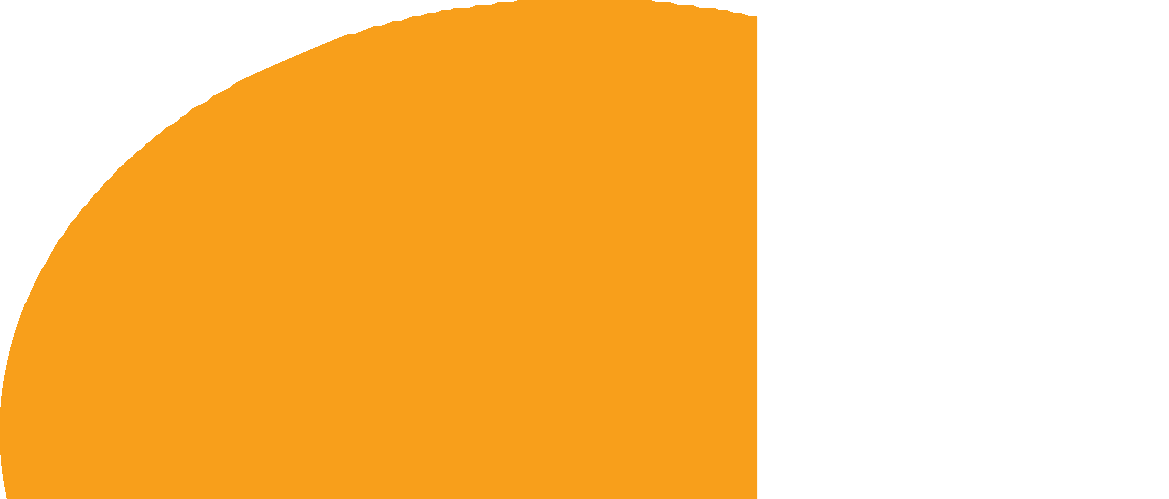 Реальные результаты обучающегося: 
в желтых ячейках – баллы на начало курса;
в зелёных ячейках – ответы по окончанию курса.
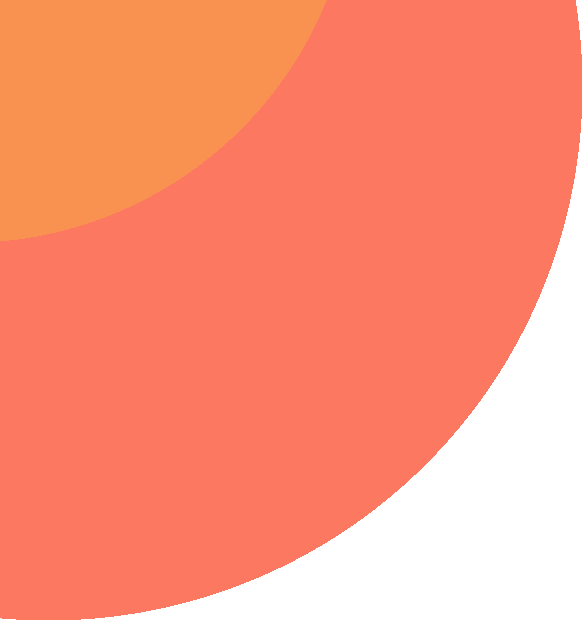 Результаты применения образовательных методик и технологий
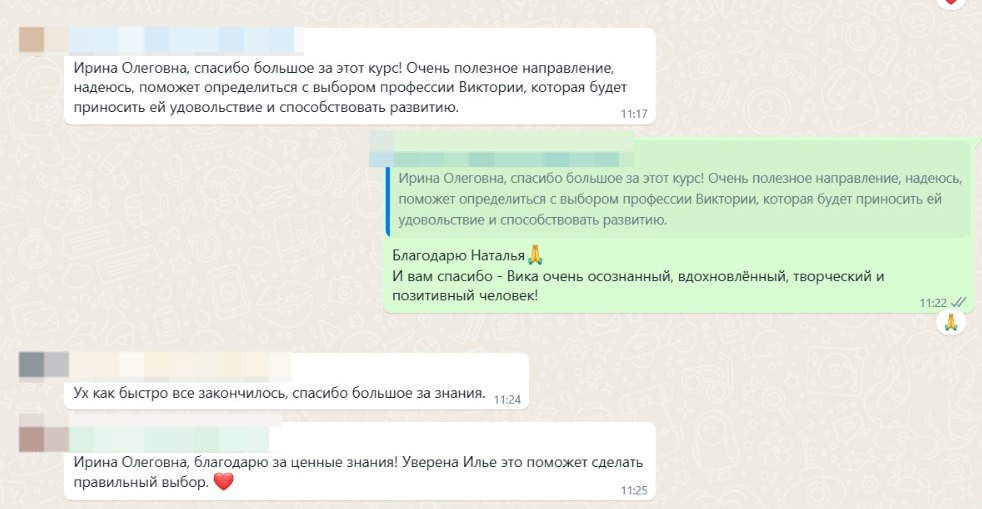 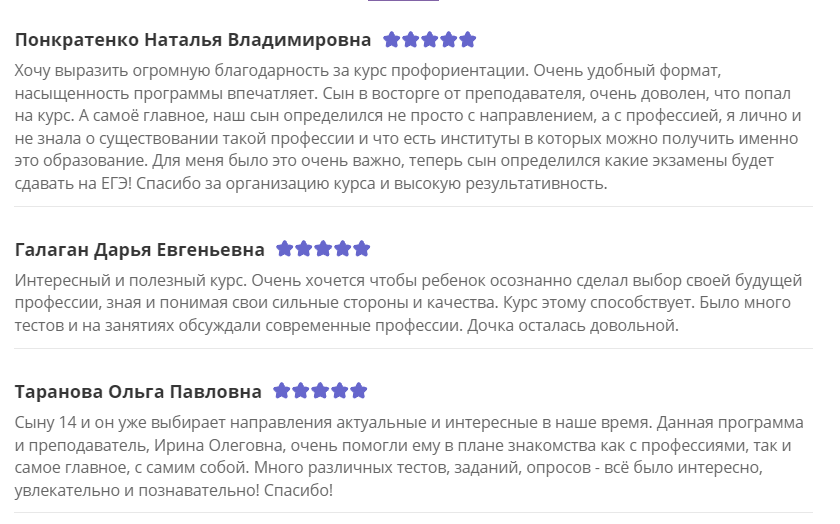 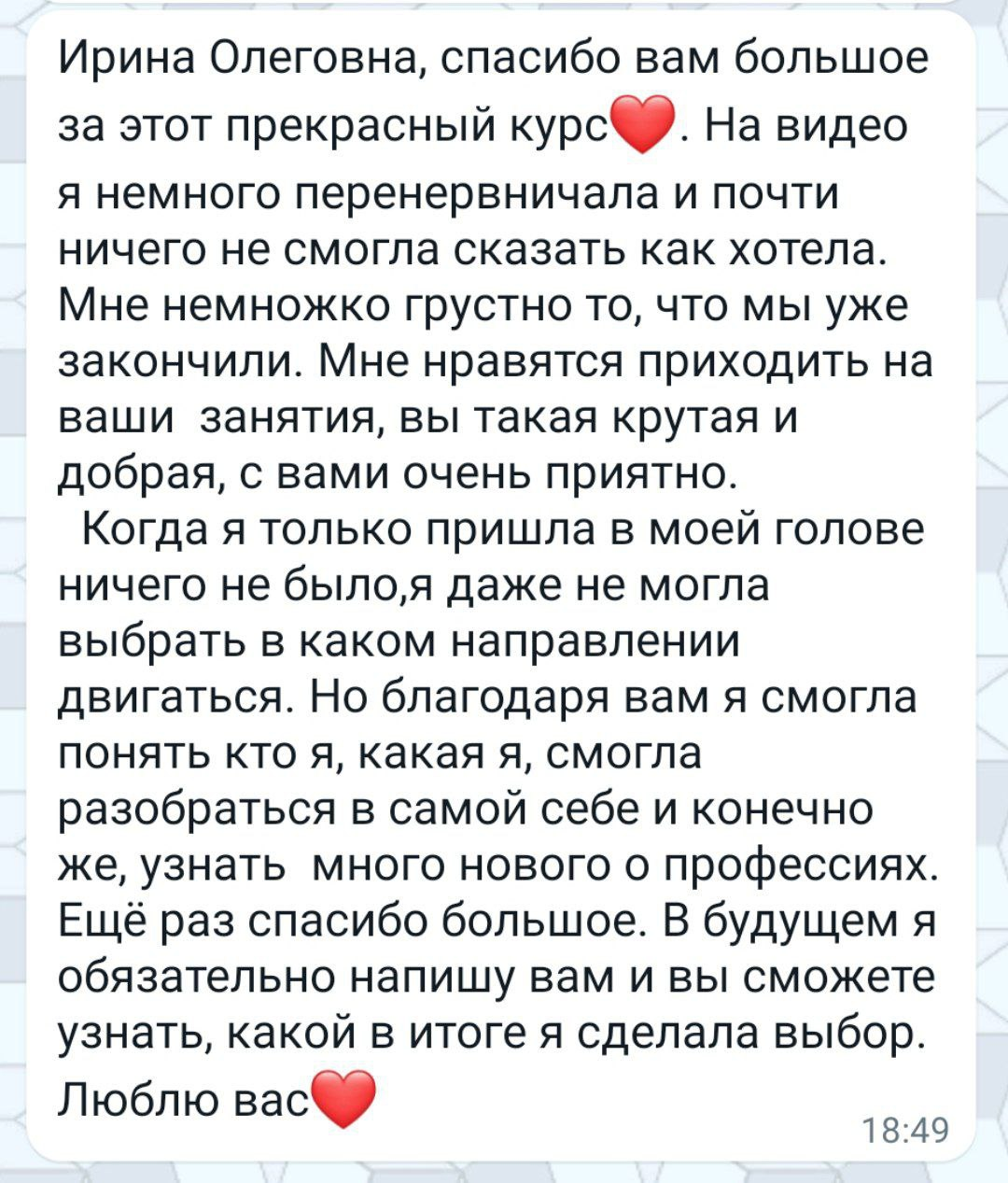 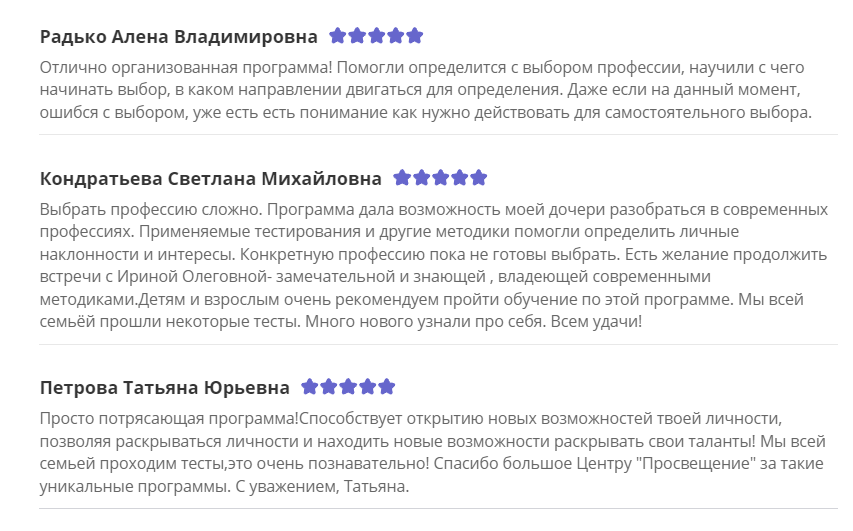 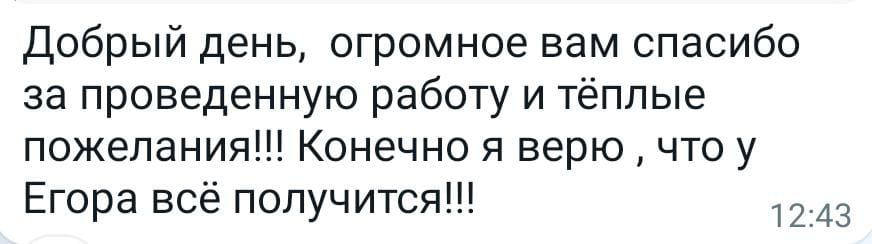 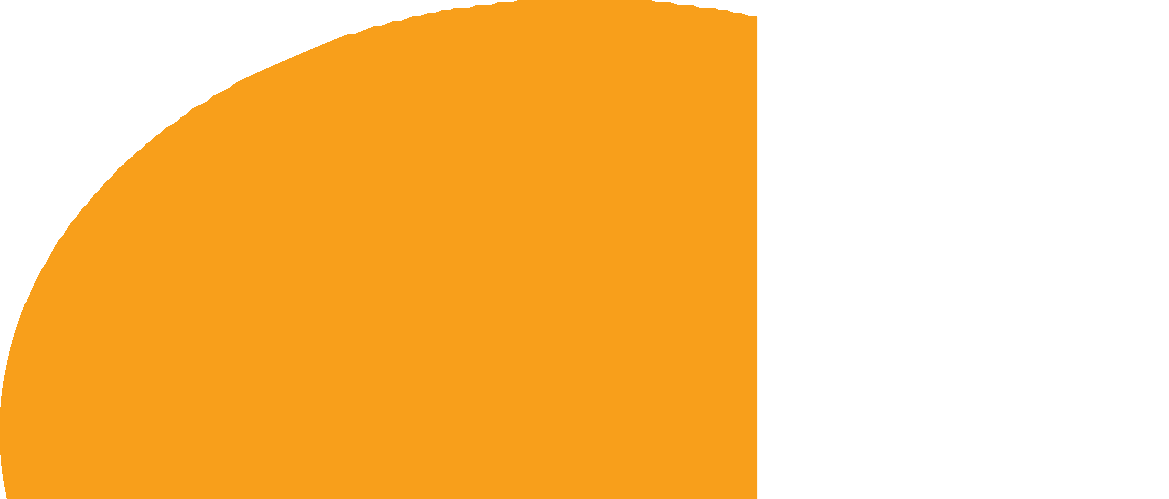 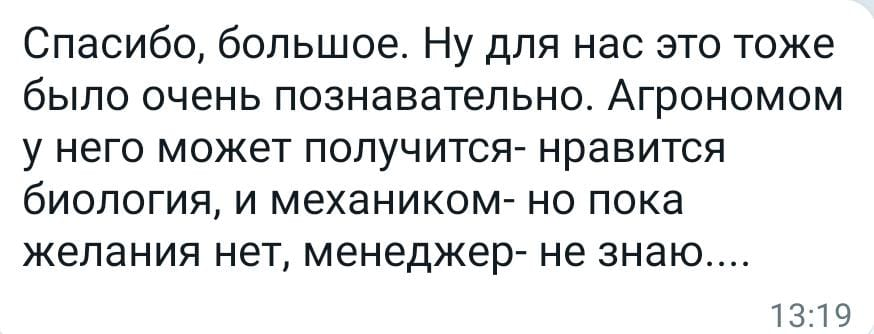